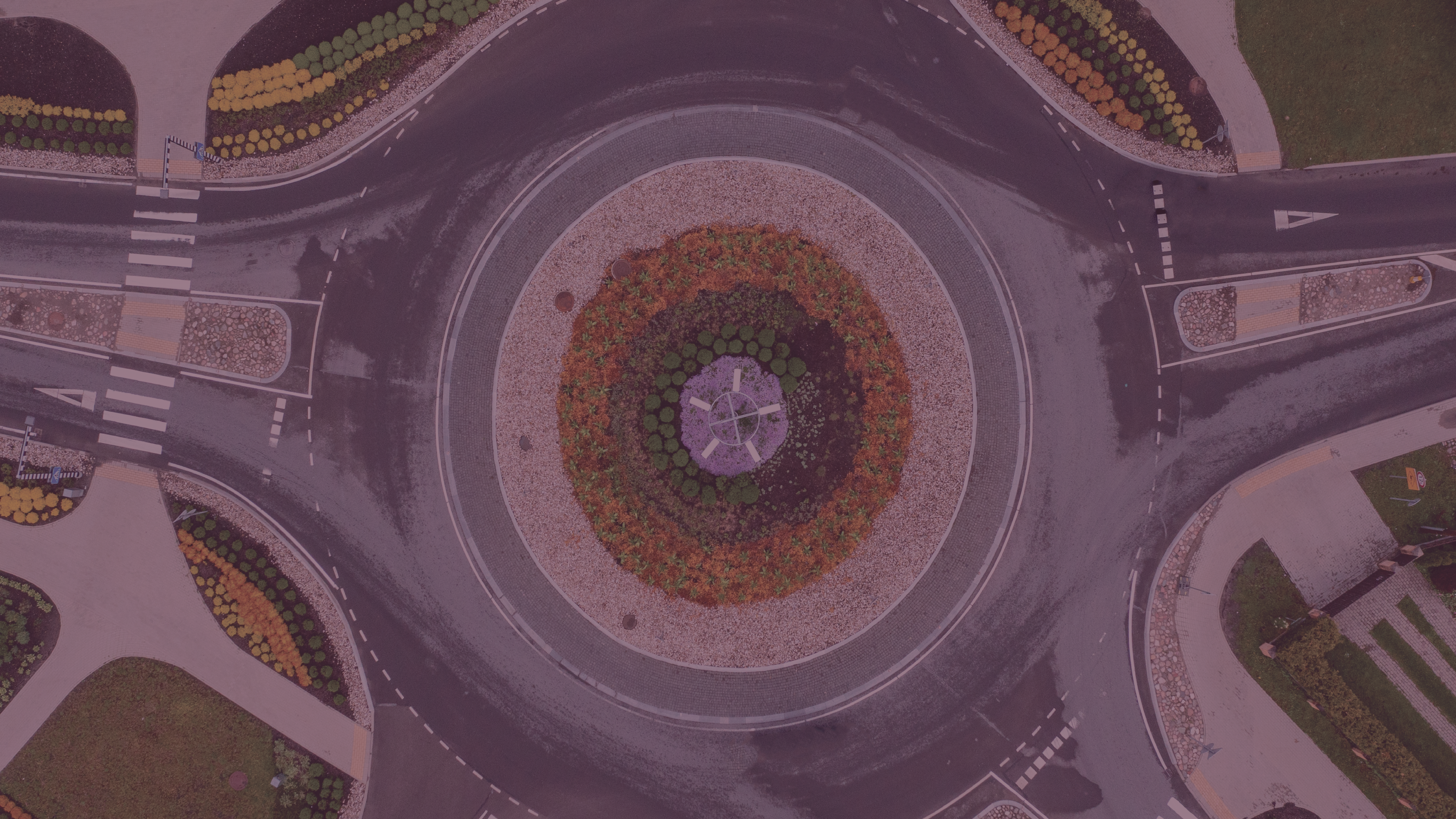 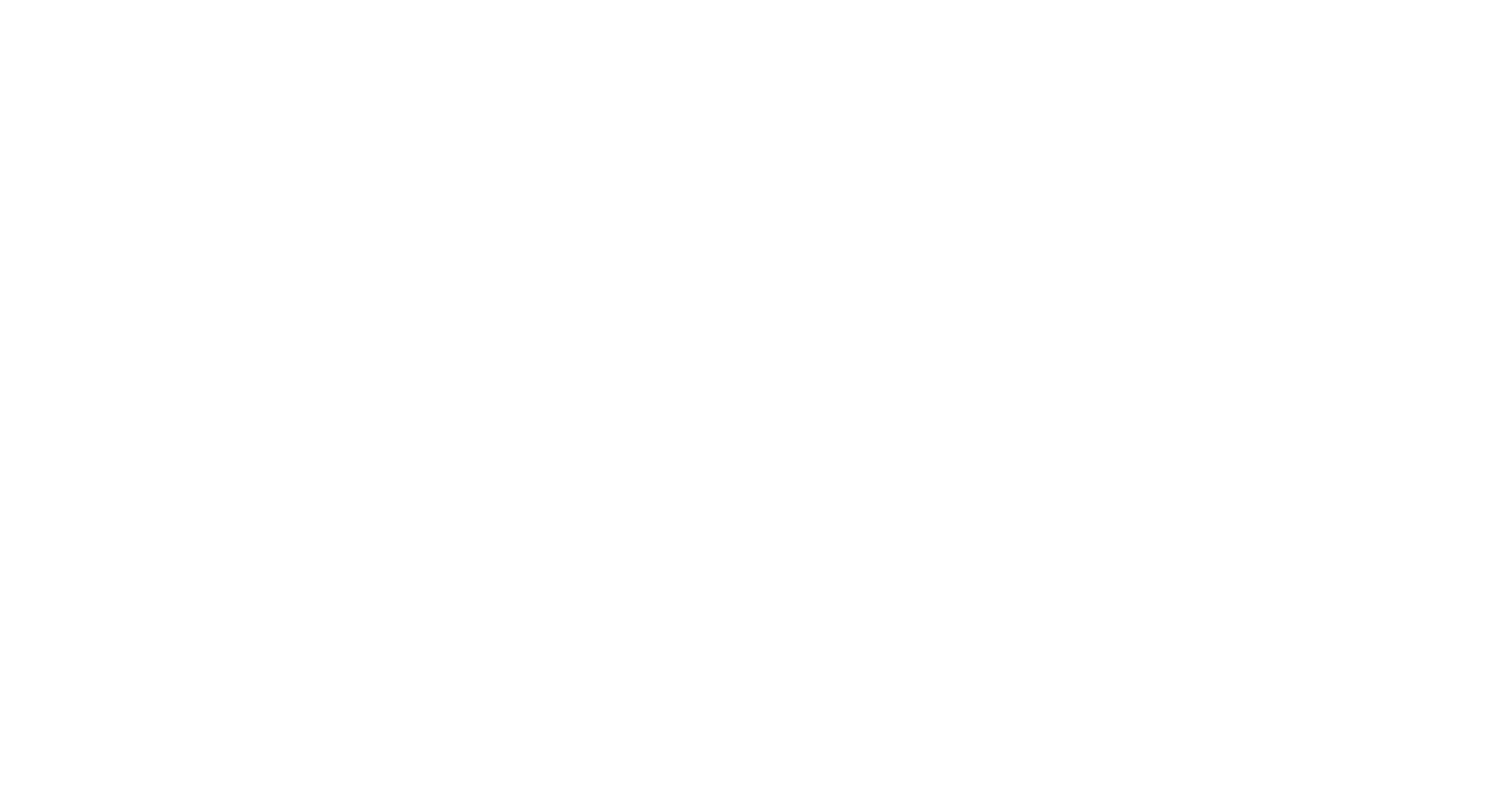 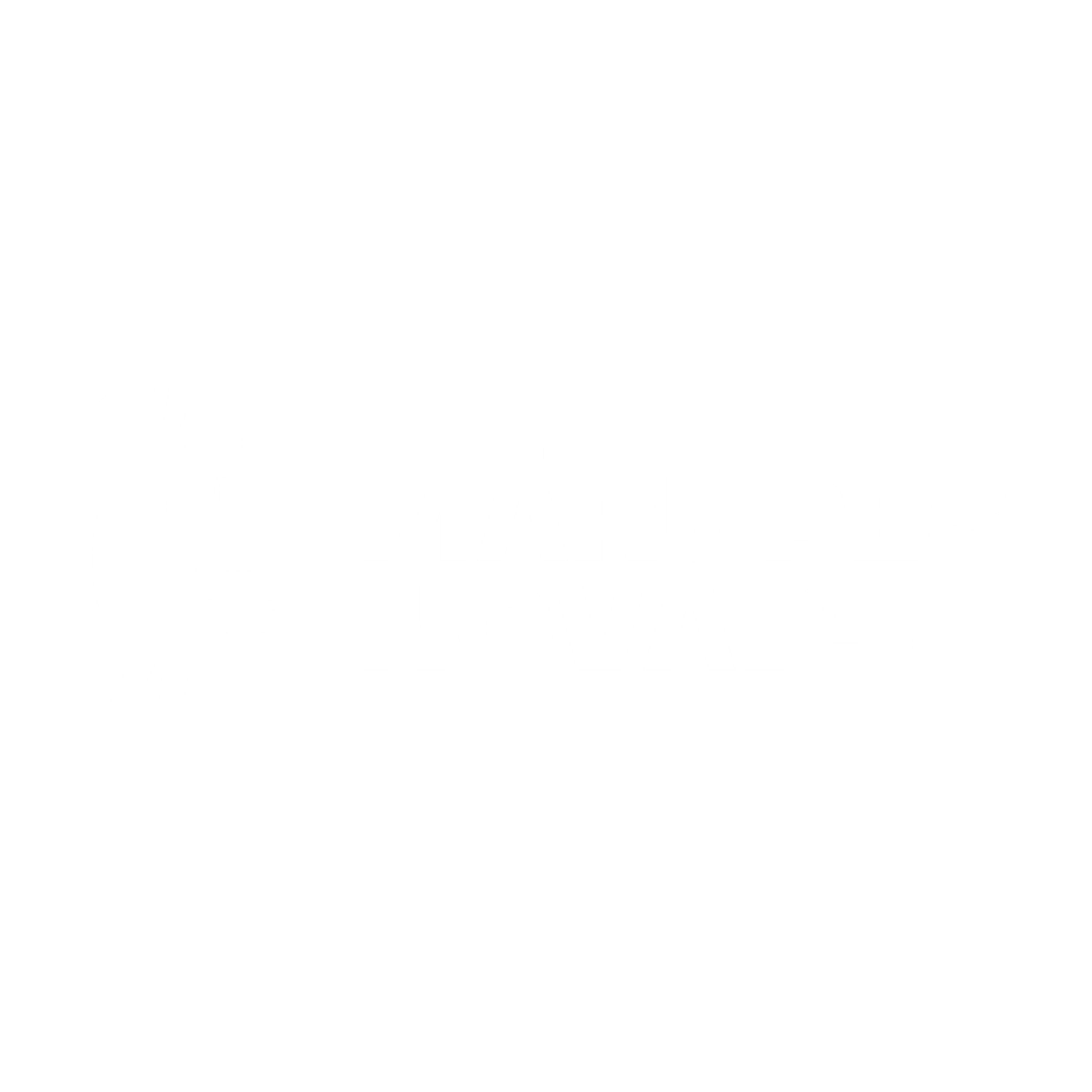 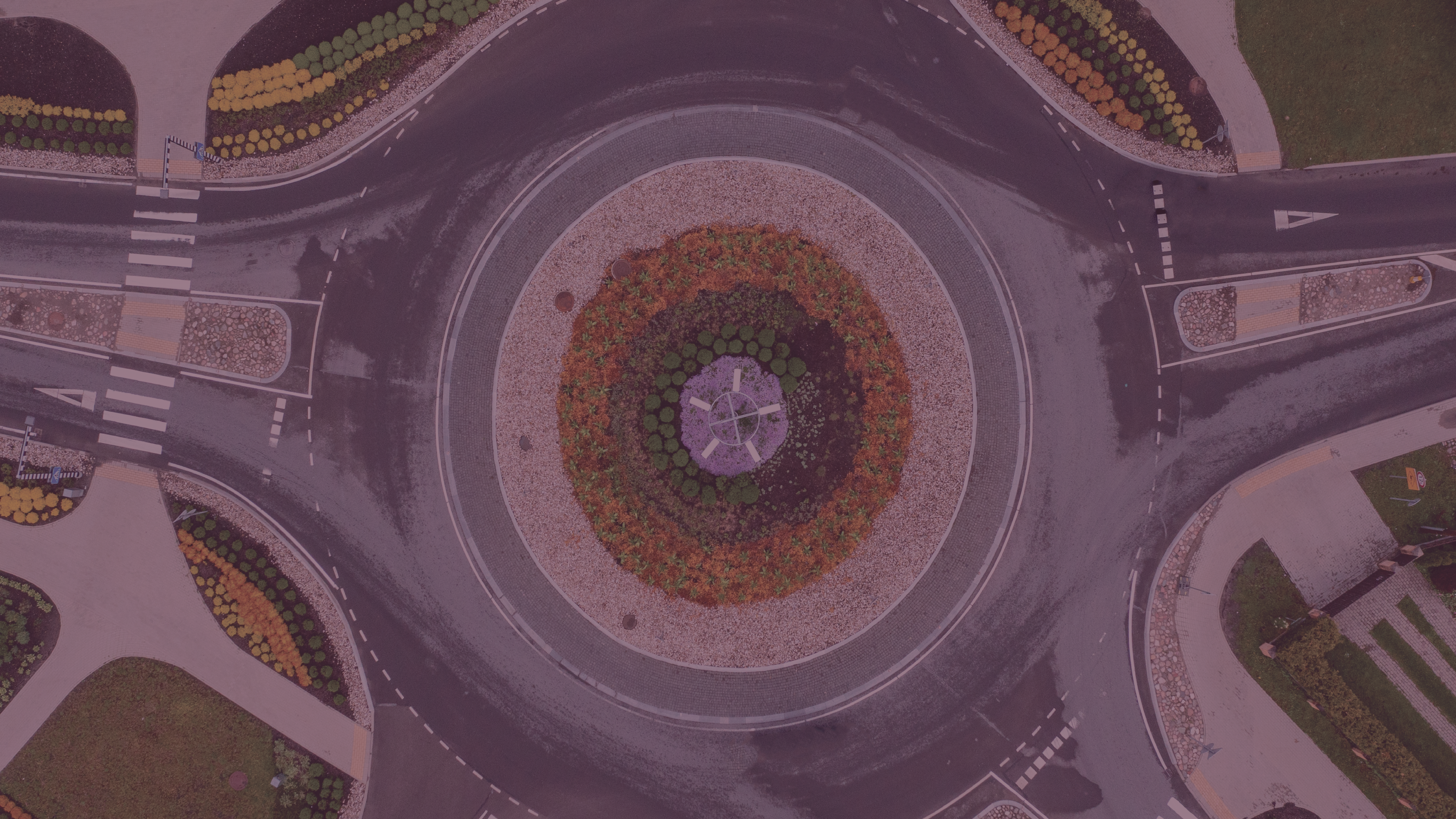 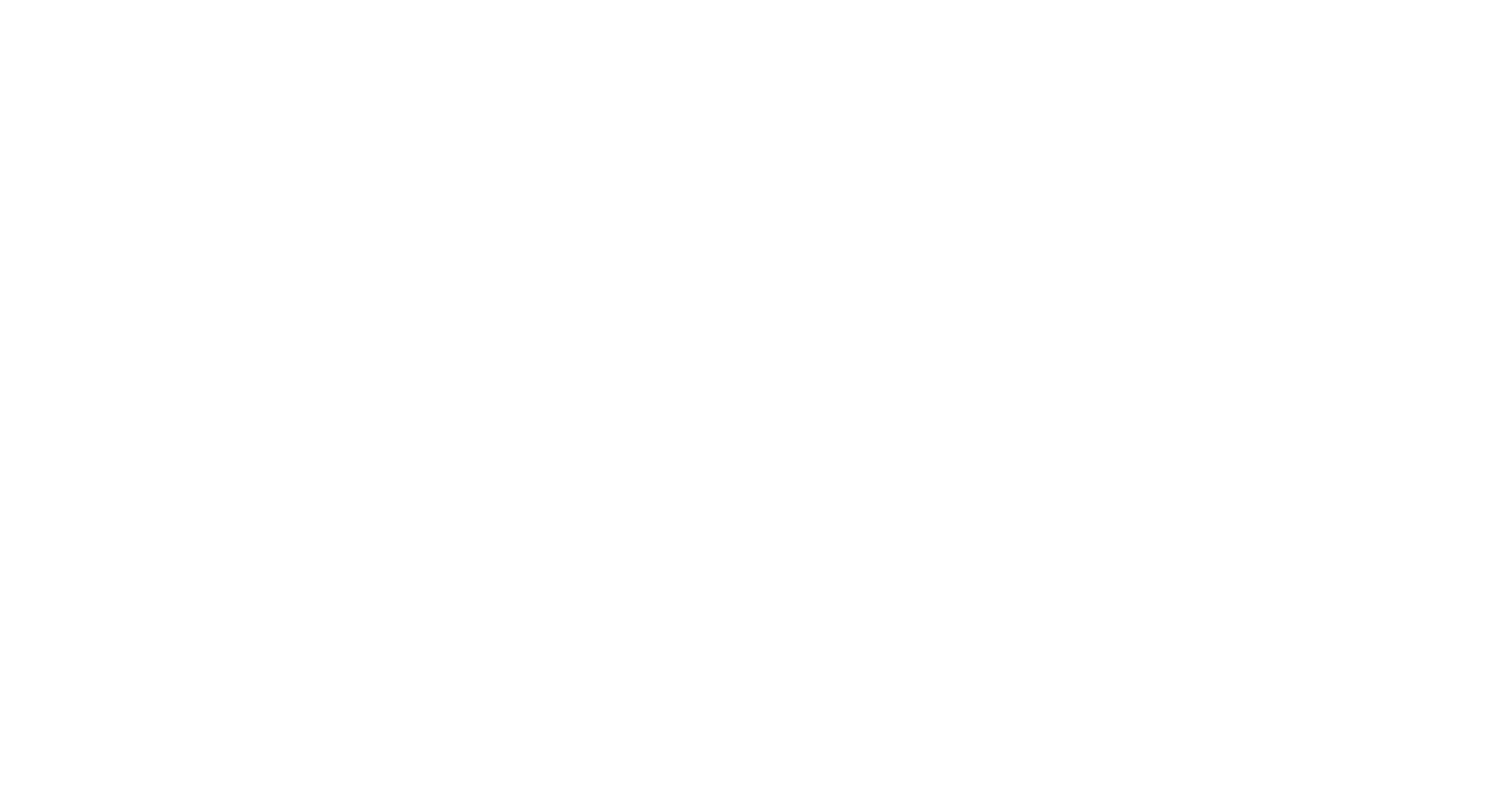 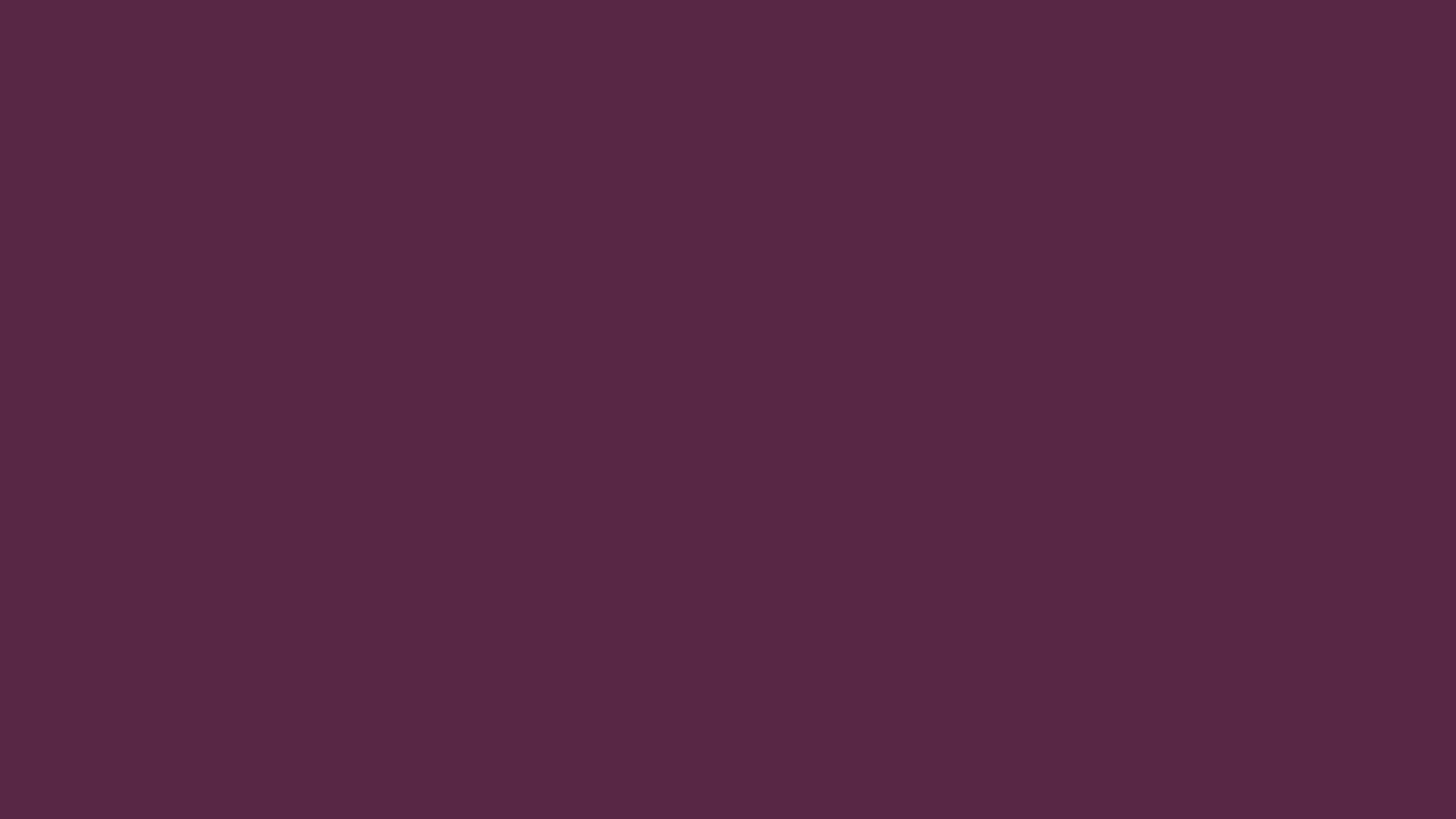 LĪGUMA NOSACĪJUMI


Līguma pielikumi ir neatņemama līguma sastāvdaļa !
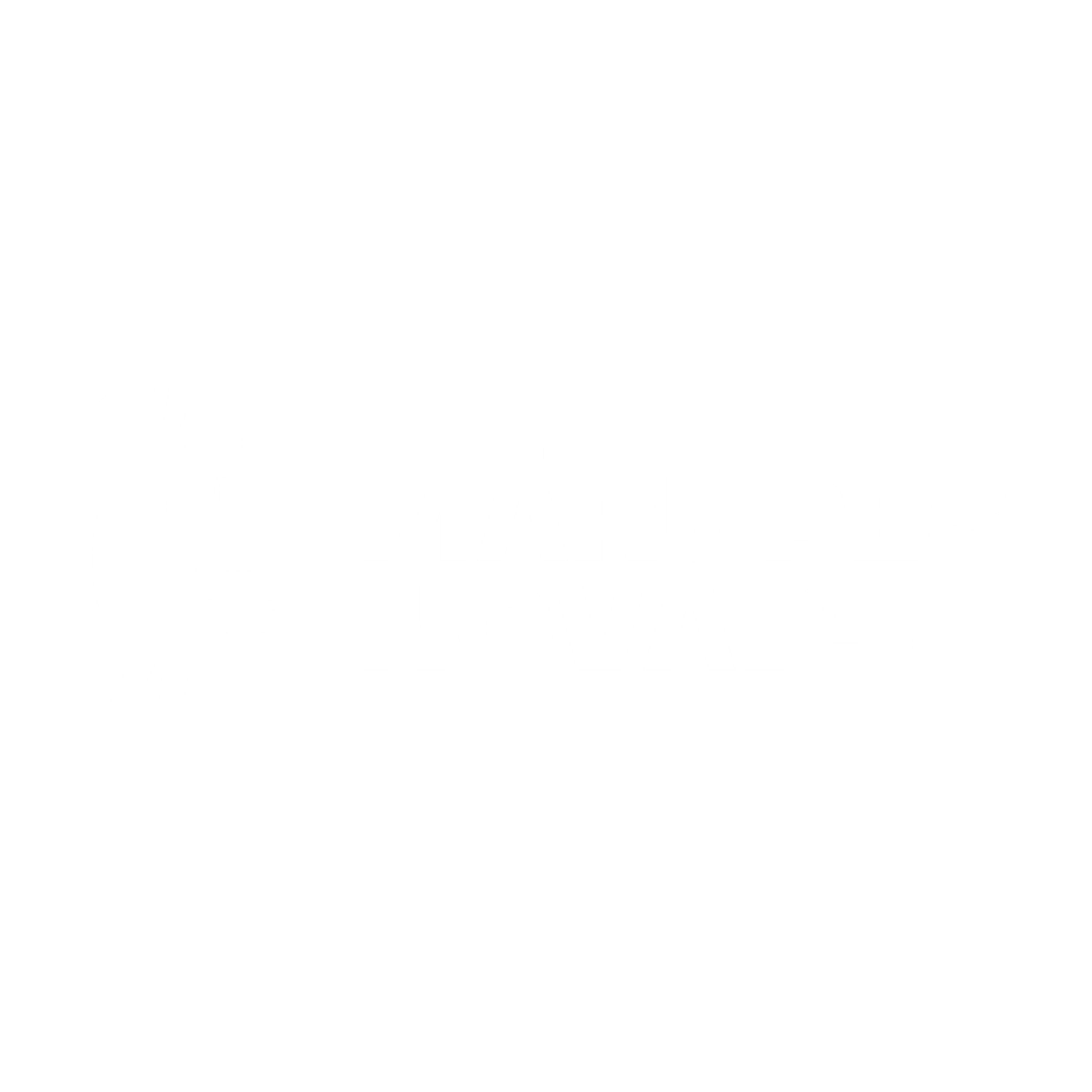 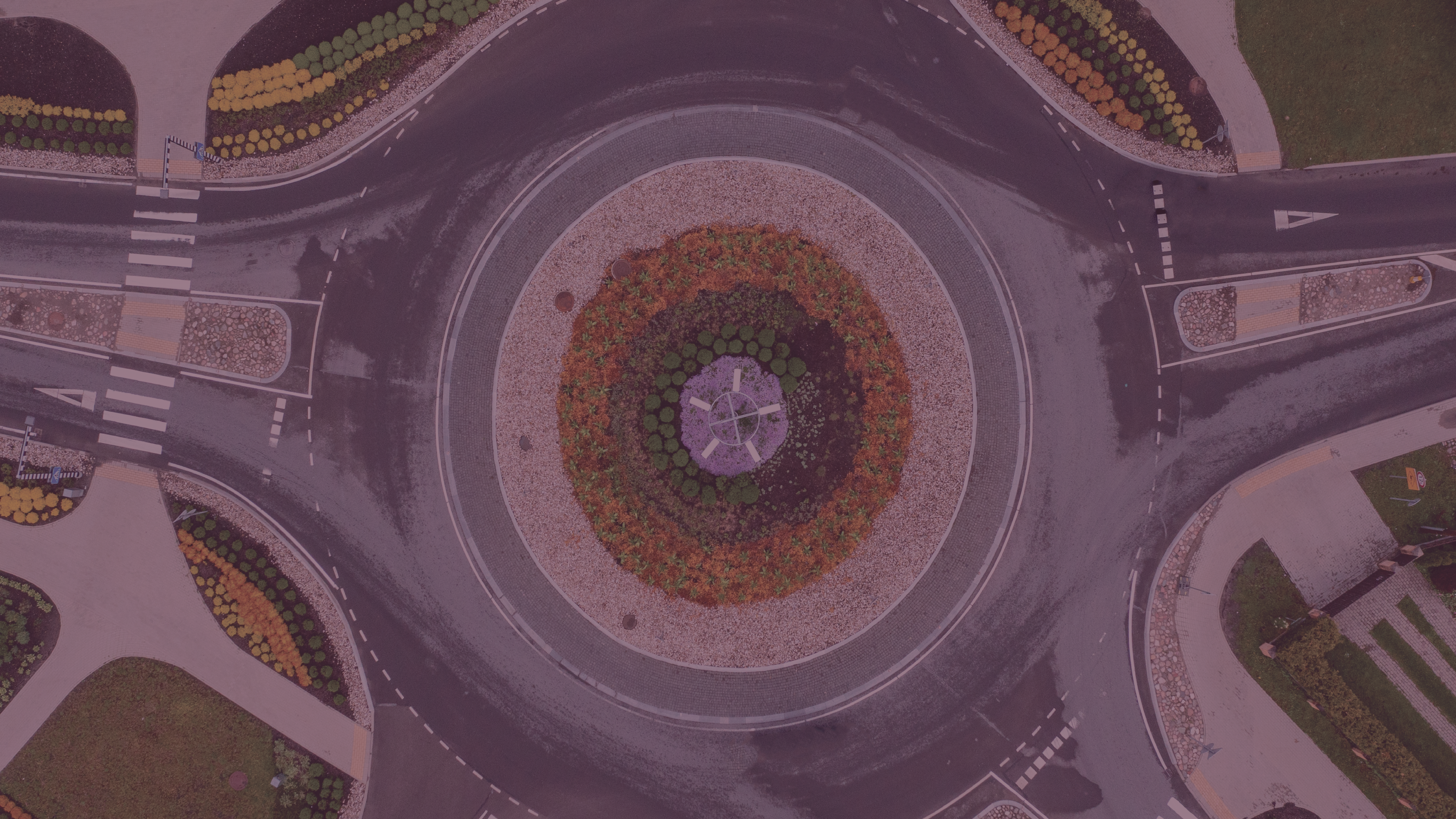 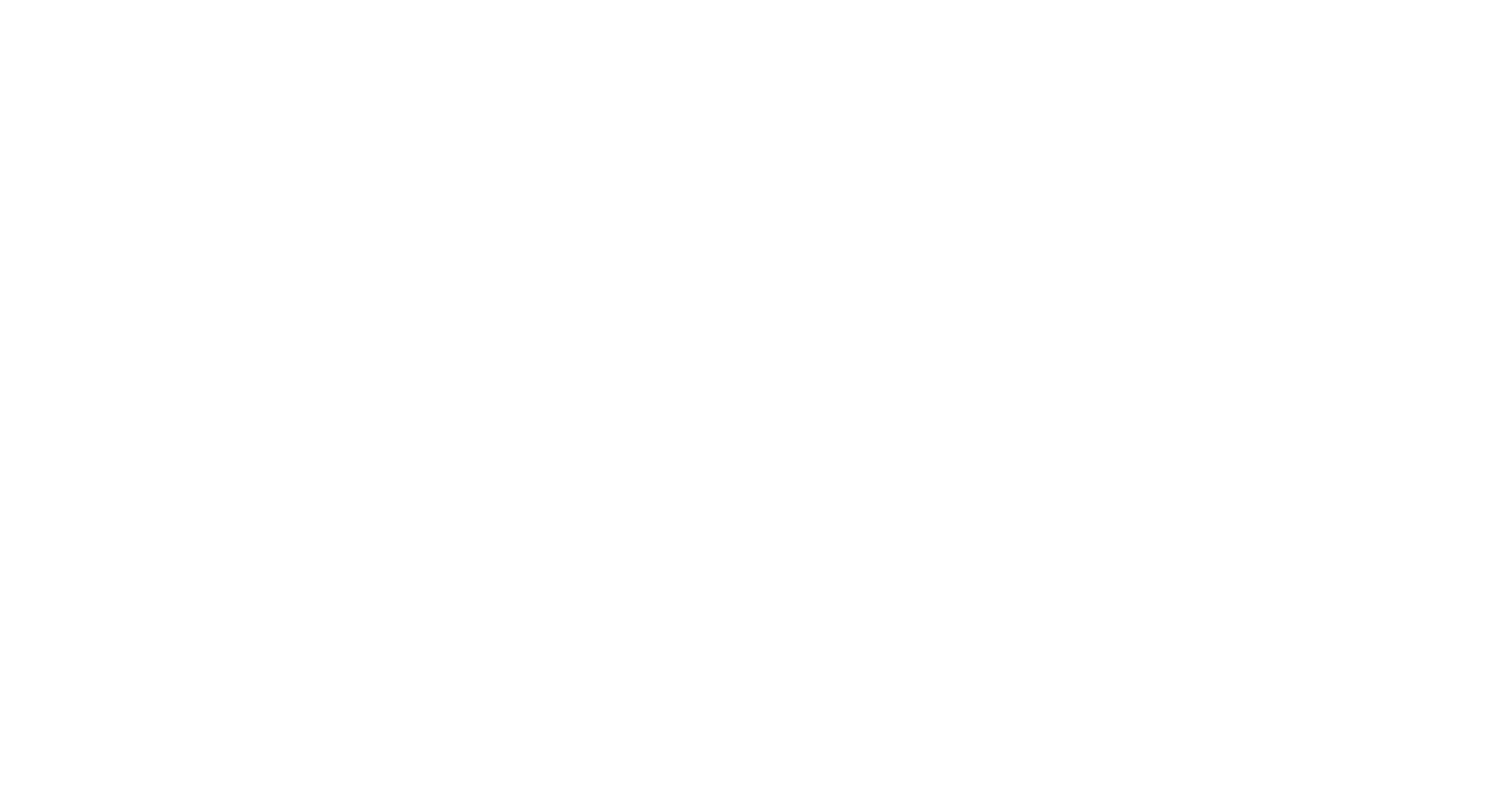 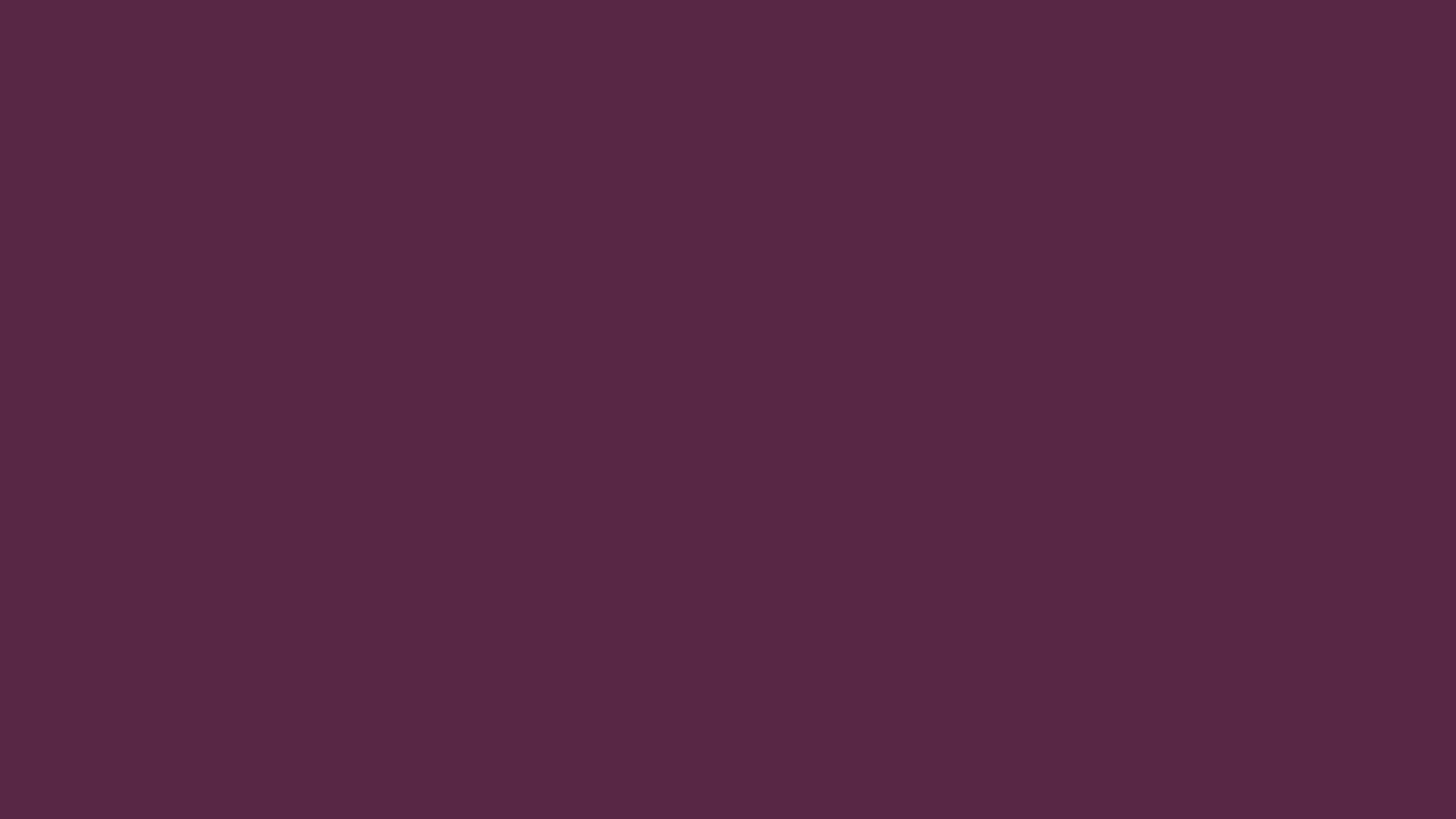 PROJEKTA ĪSTENOŠANAS LAIKS
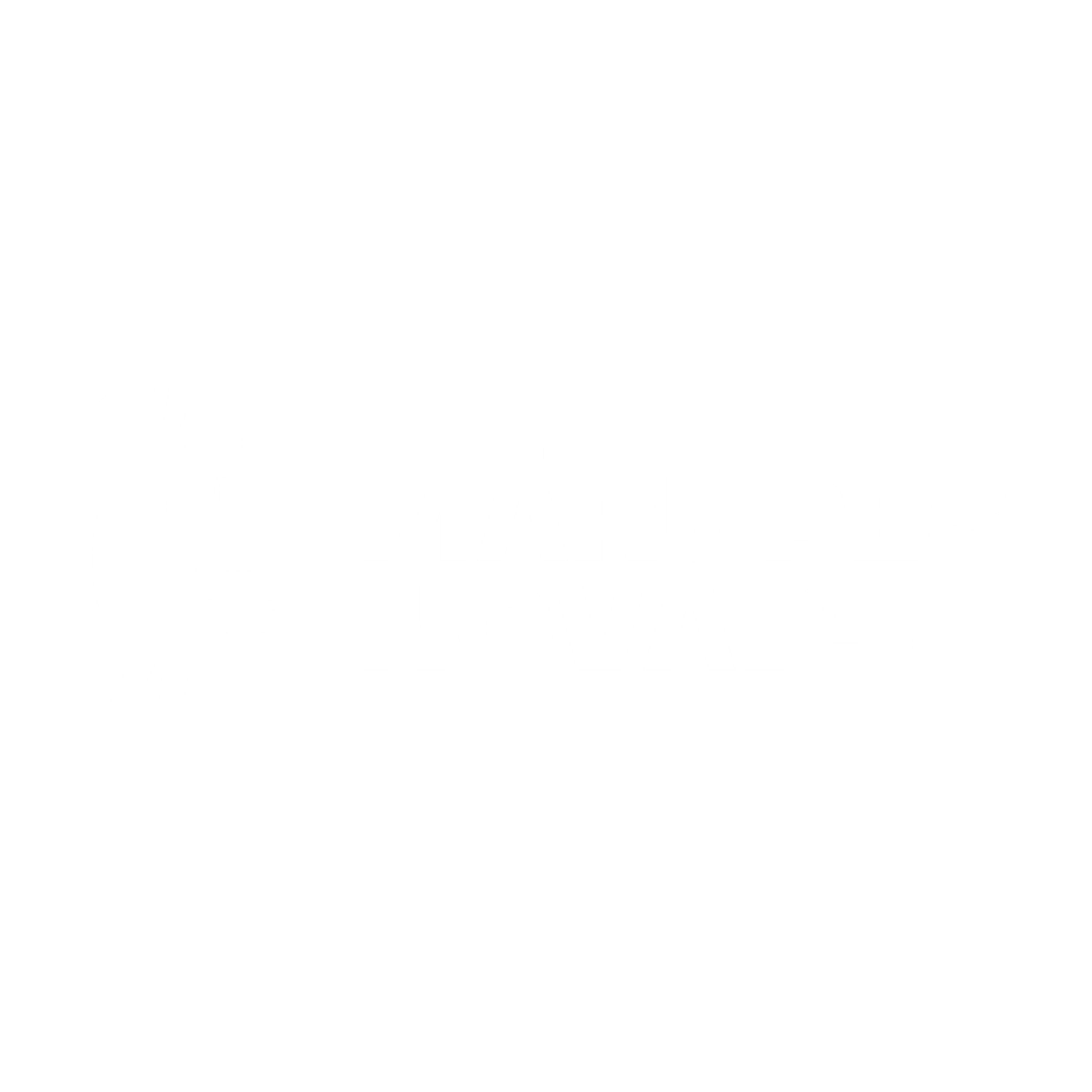 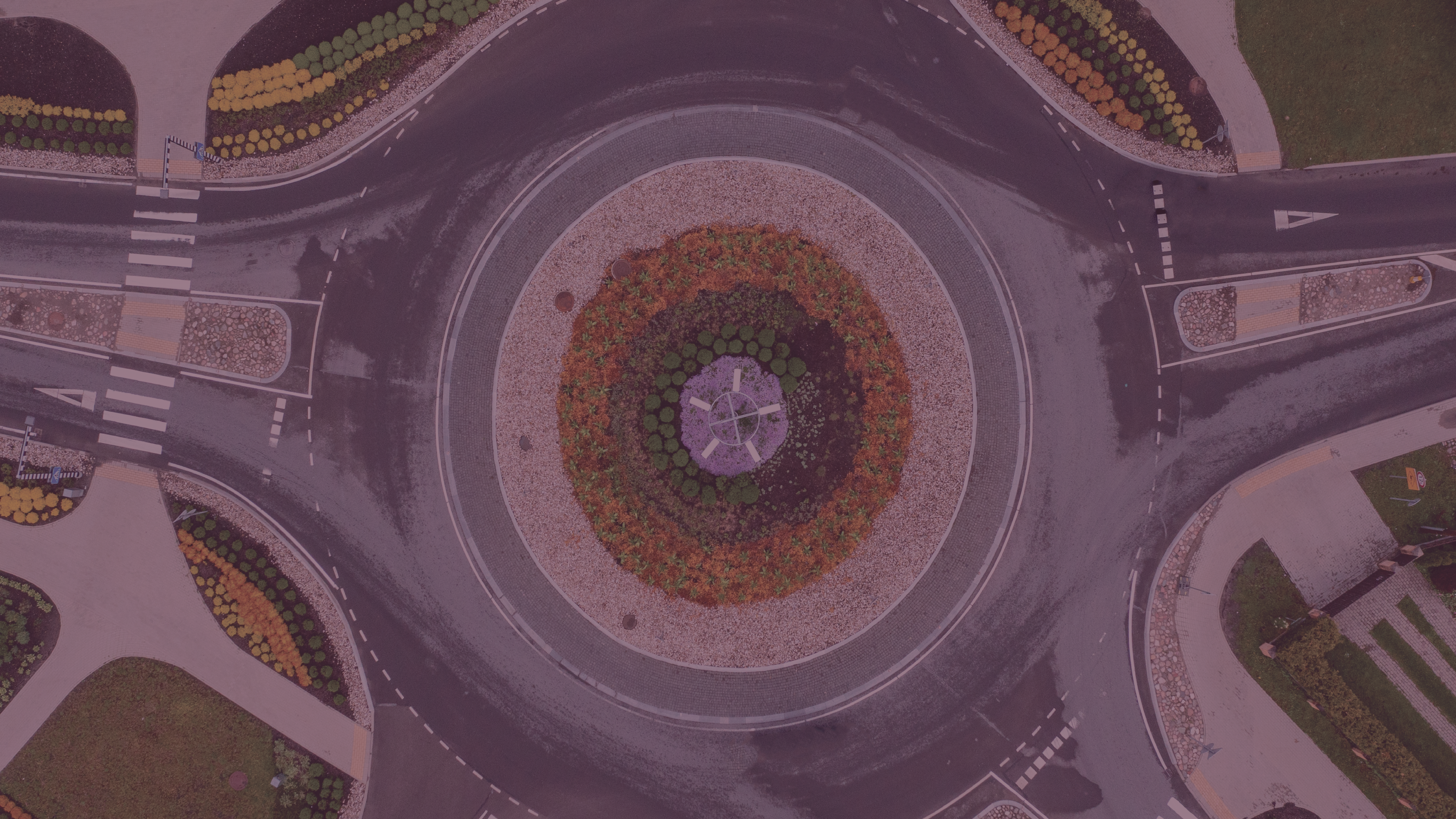 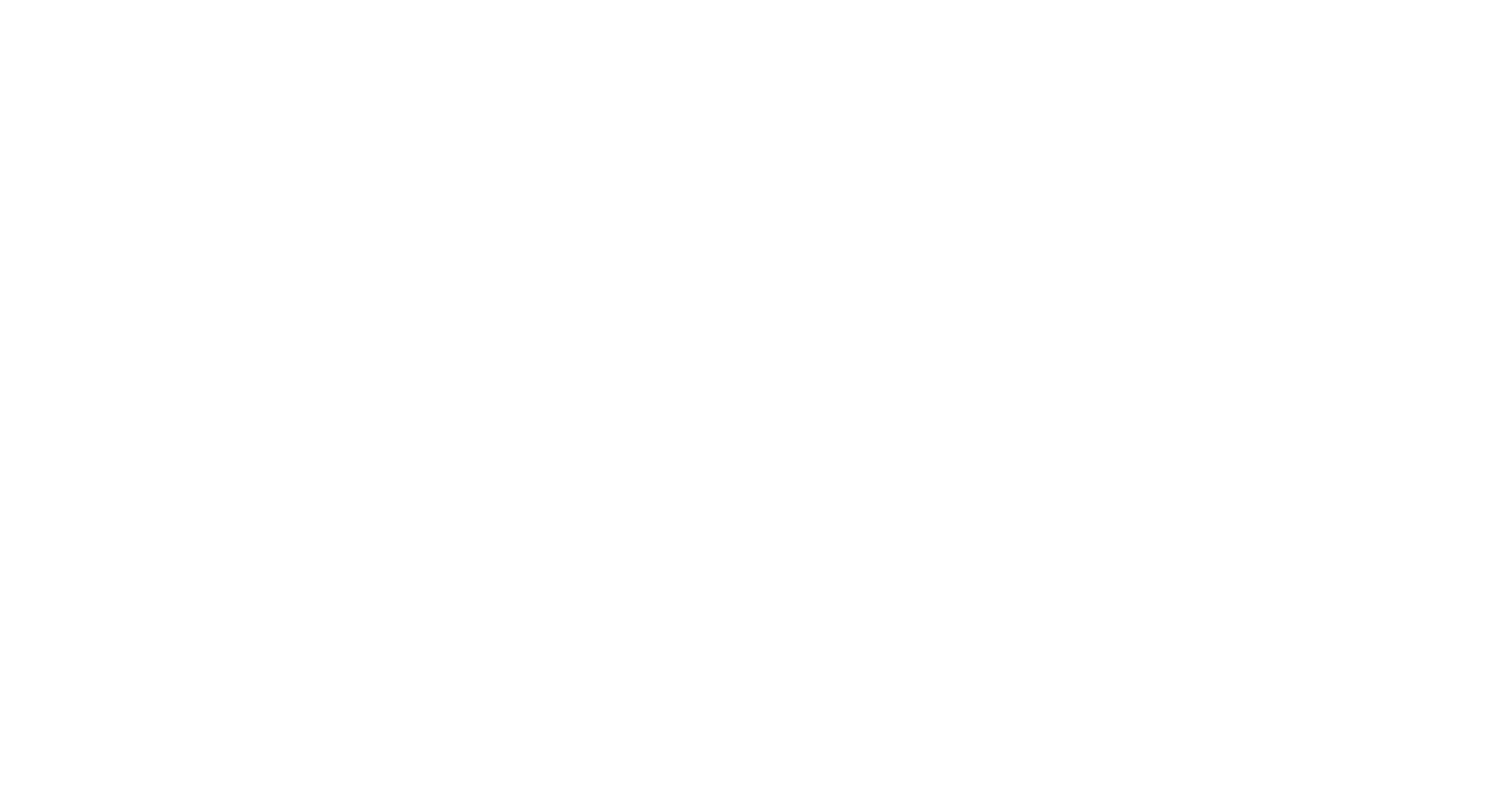 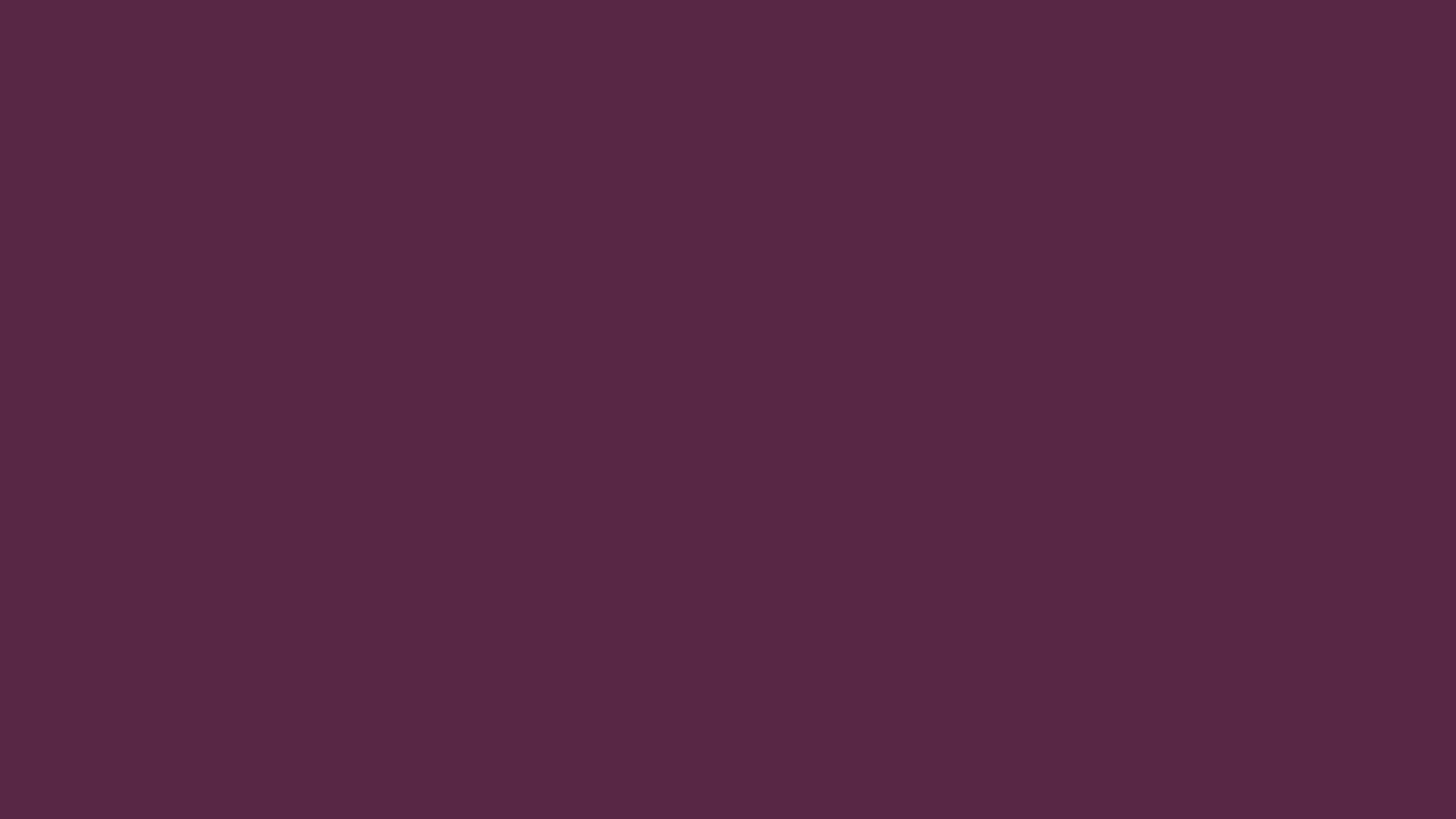 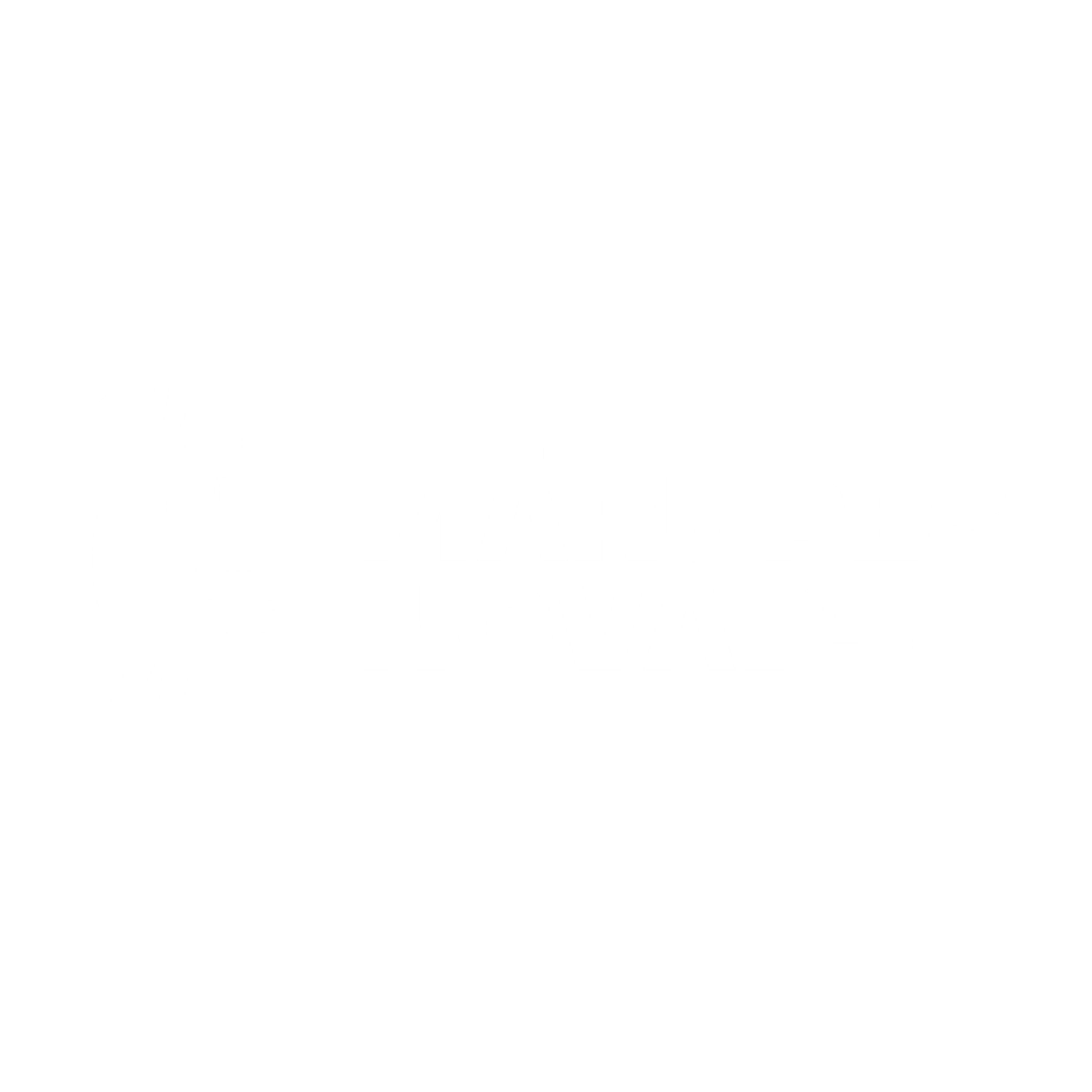 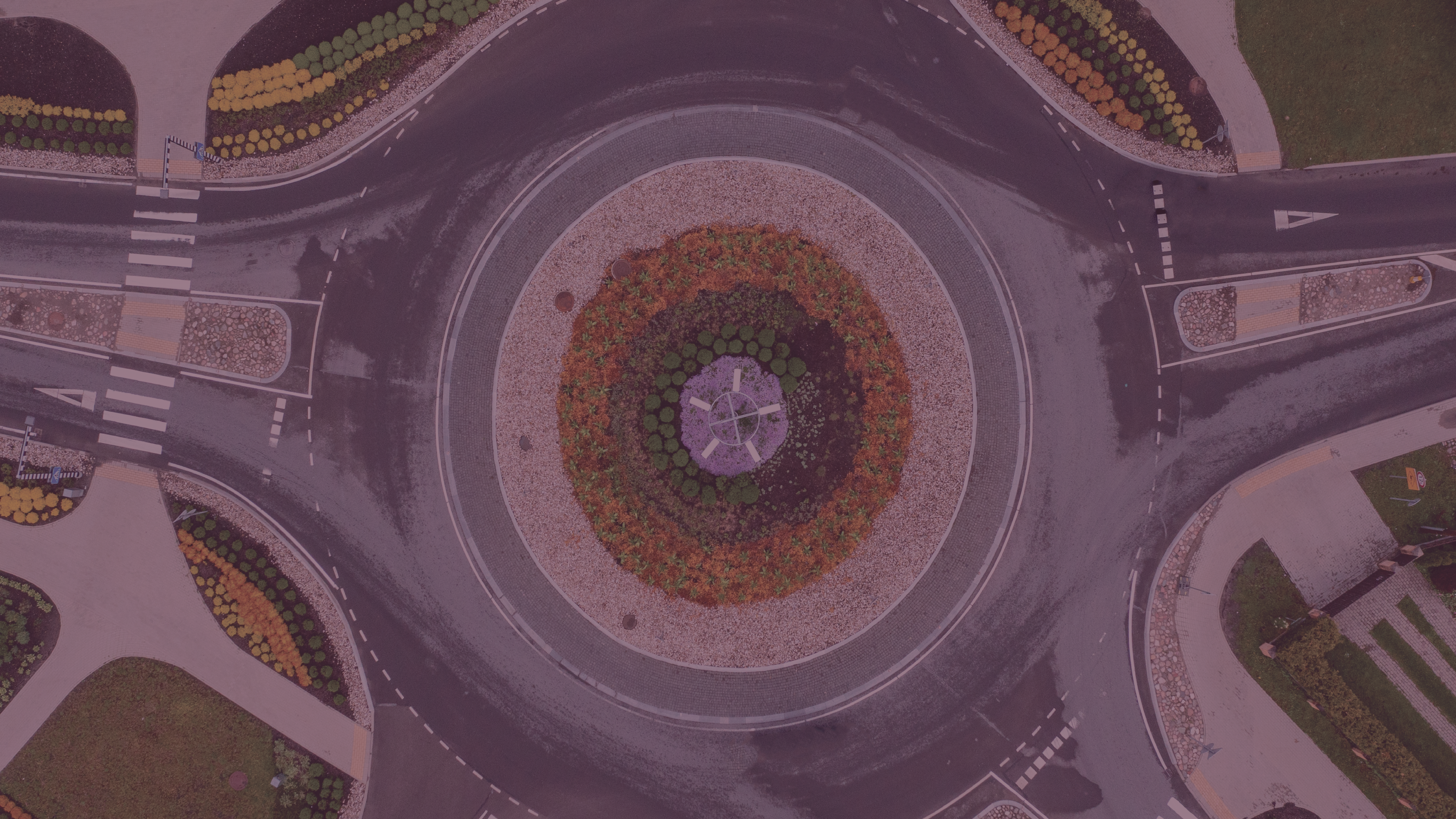 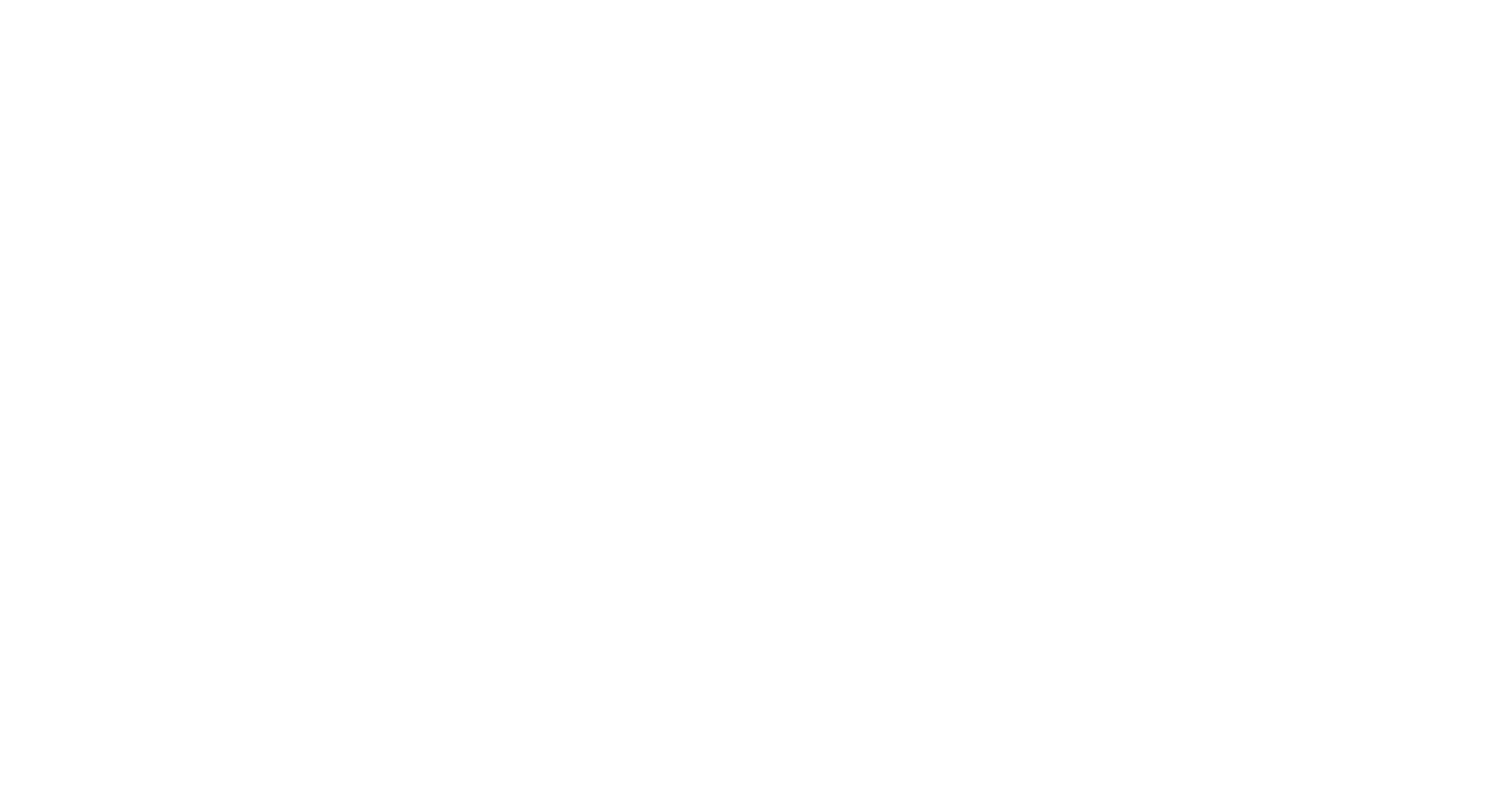 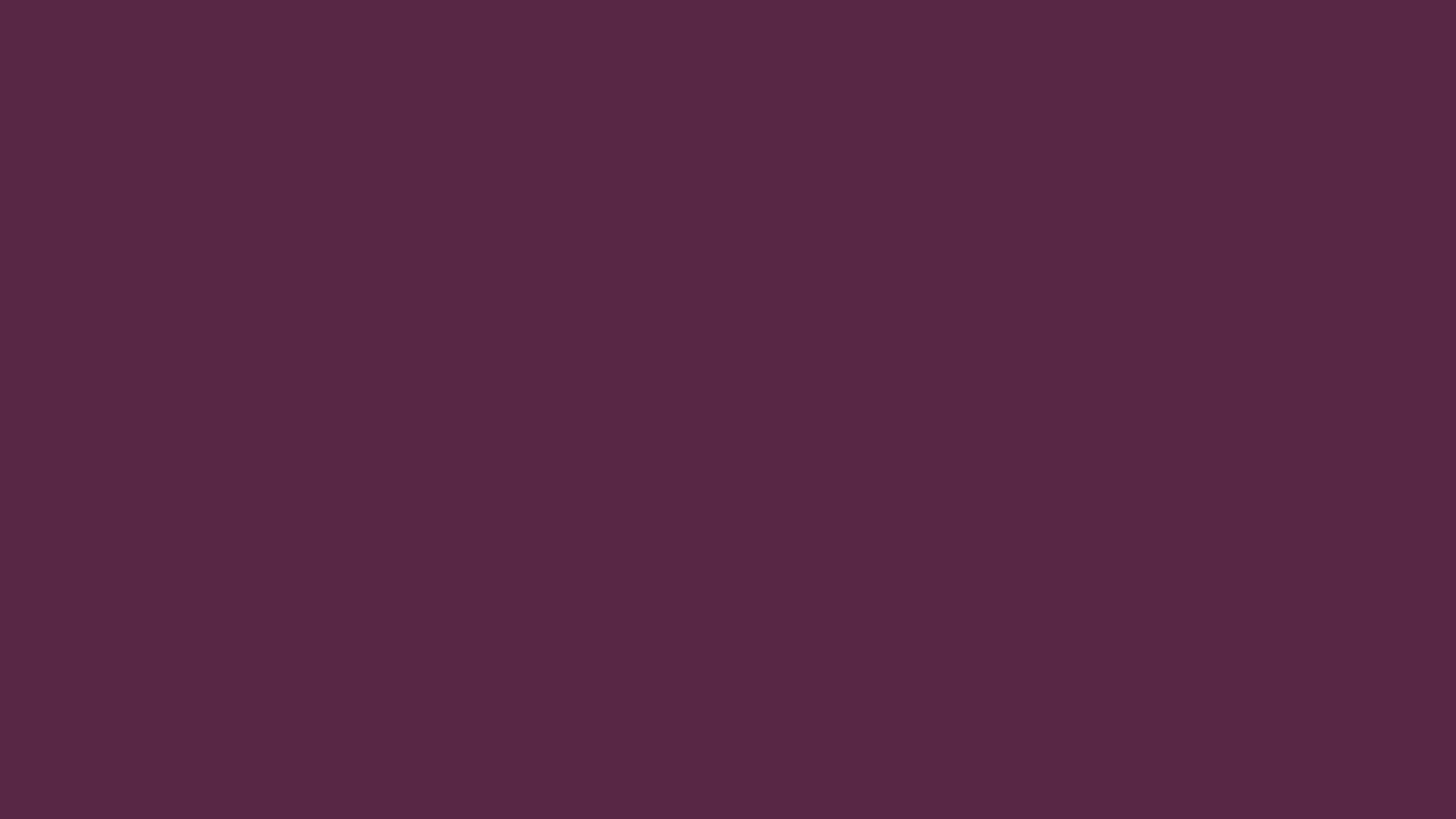 Informēt pašvaldības kontaktpersonu par projekta pasākumiem vismaz mēnesi pirms pasākuma (pasākums, norises vieta, datums, laiks), vai iesniegt laika grafiku

Atsūtīt aprakstu/preses relīzi pirms pasākuma (mērķauditorija, norises vieta, laiks, datums, pieteikšanās iespējas, kontaktinformācija)

Sagatavot informāciju ievietošanai www.marupe.lv
Visos projekta sagatavotajos informatīvajos materiālos, publikācijās un paziņojumos, kā arī pasākumos jābūt informācijai par pašvaldības atbalstu

Projekts/pasākums tiek finansēts Mārupes novada pašvaldības projektu konkursa «Mārupe – mūsu mājas 2025» ietvaros

Jālieto Mārupes novada pašvaldības grafiskā zīme

Iepriekš jāsaskaņo ar pašvaldības
 kontaktpersonu!
kristine.strala@marupe.lv
Publicitāte projektos
Svarīgi
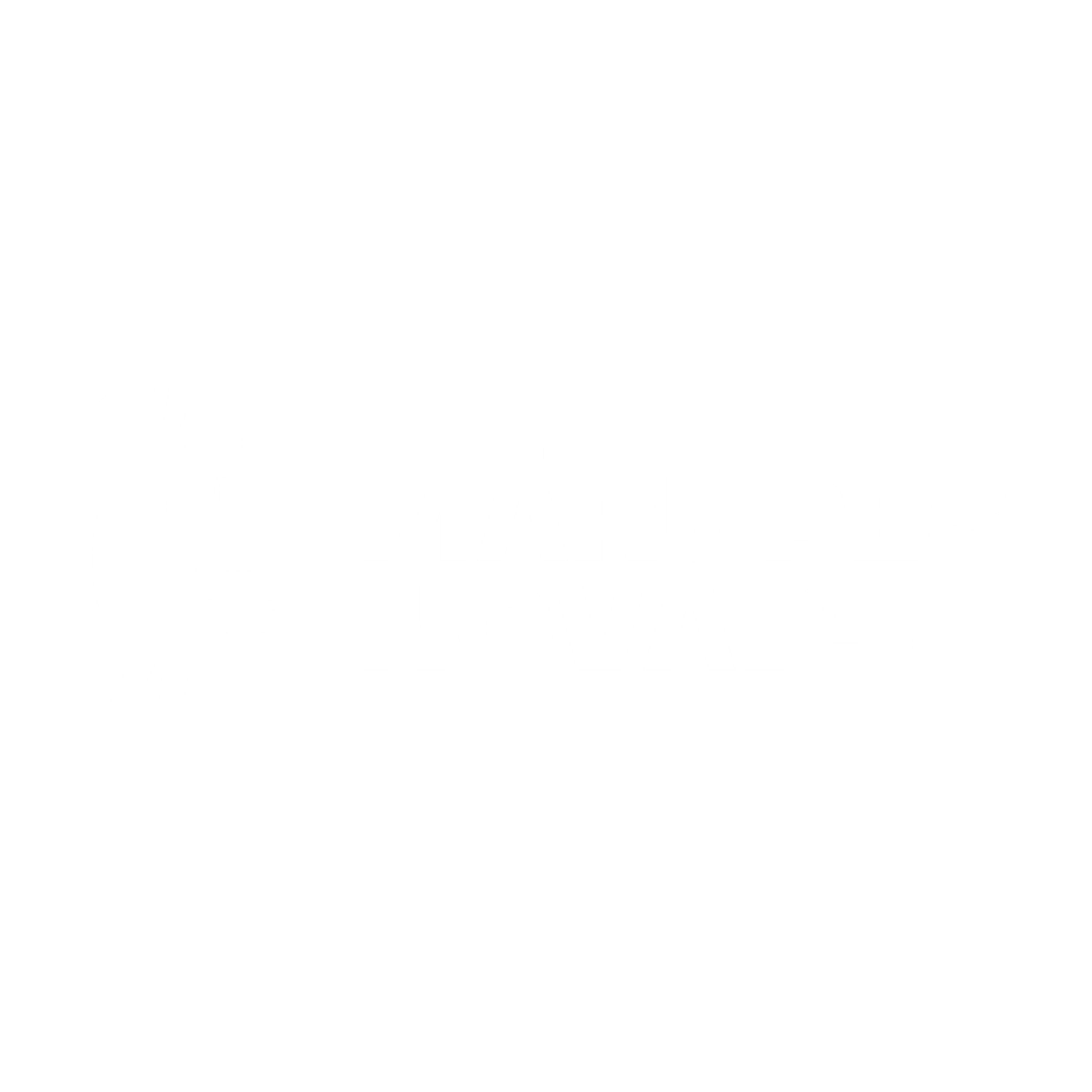 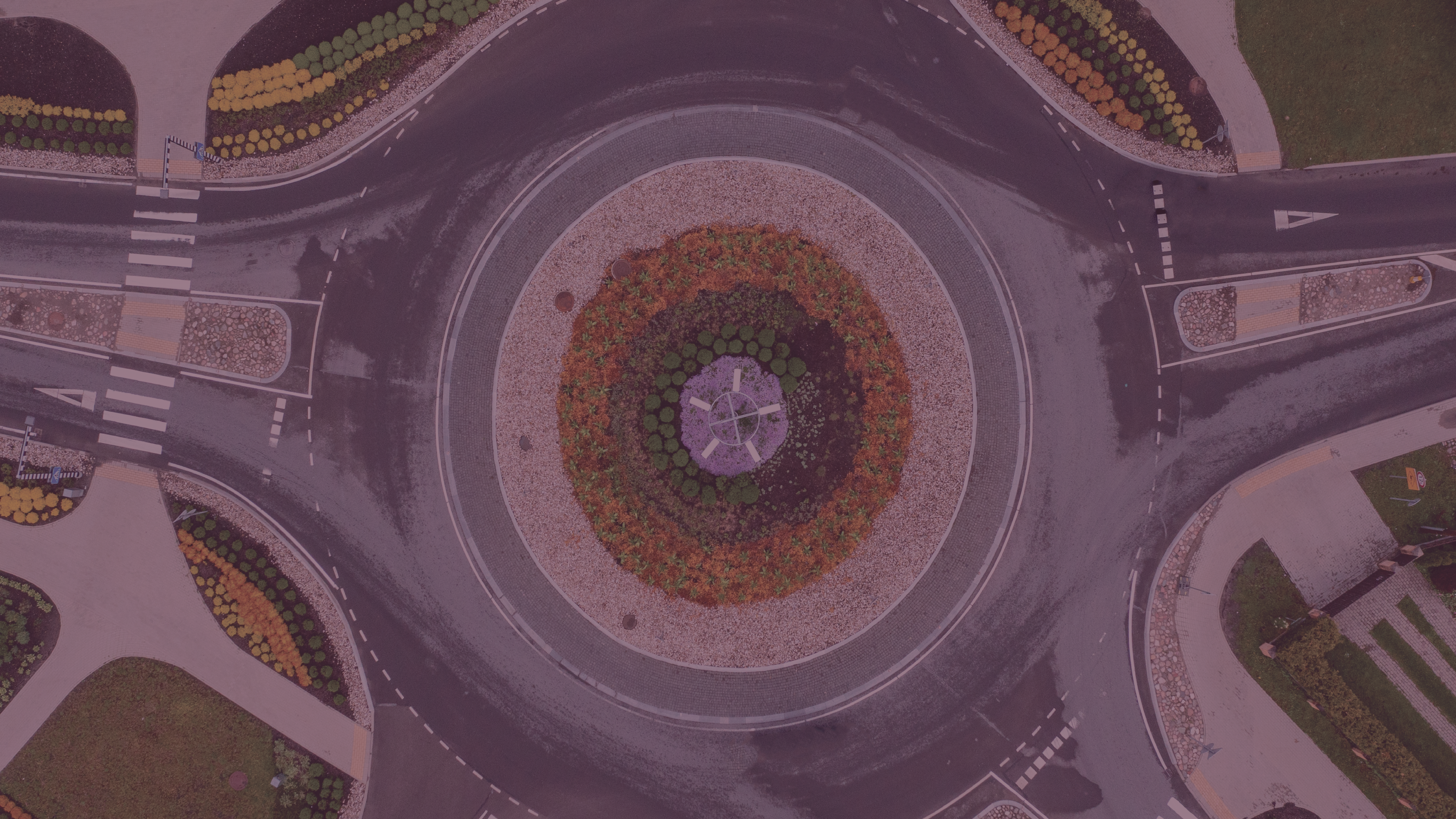 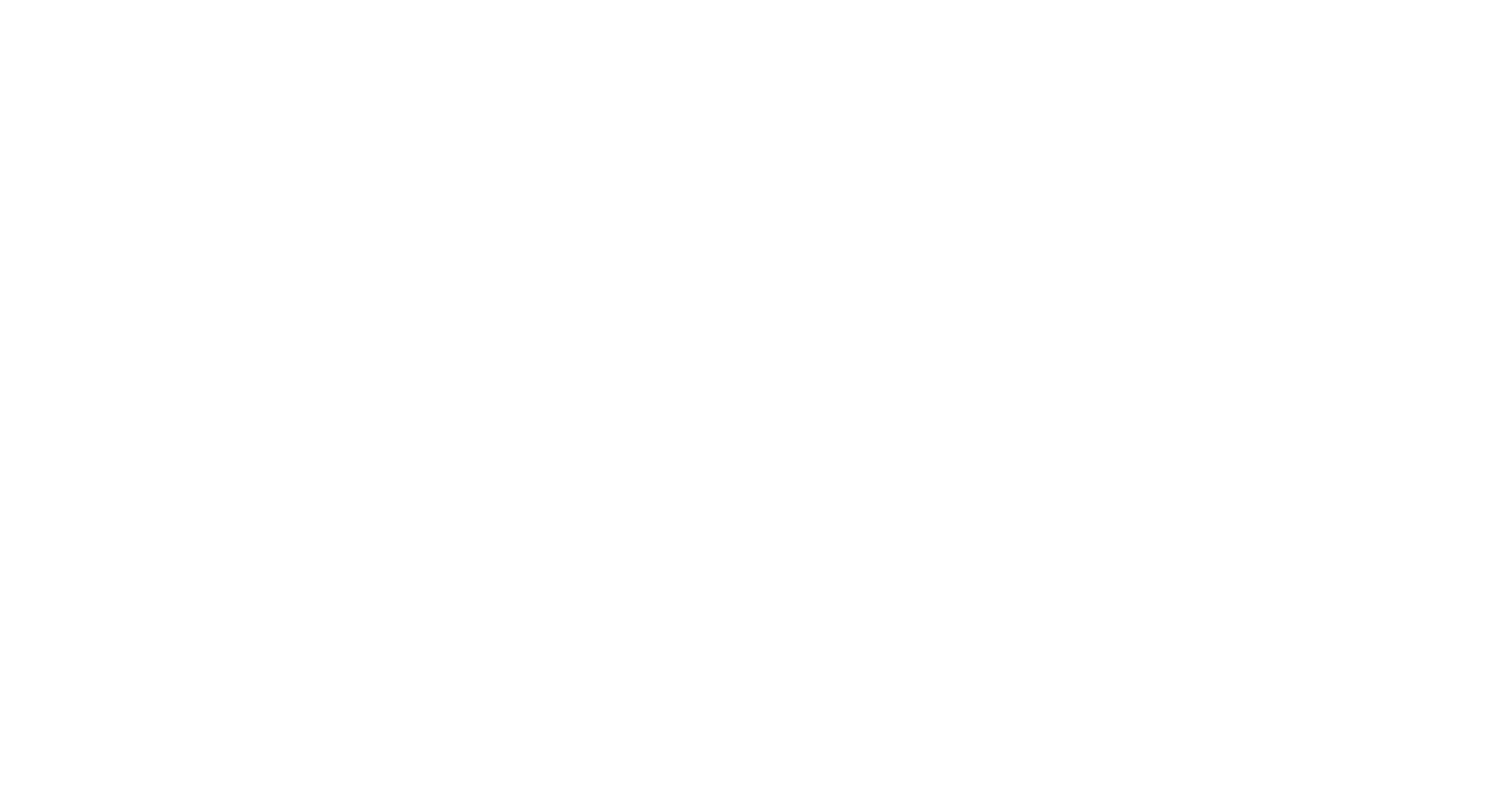 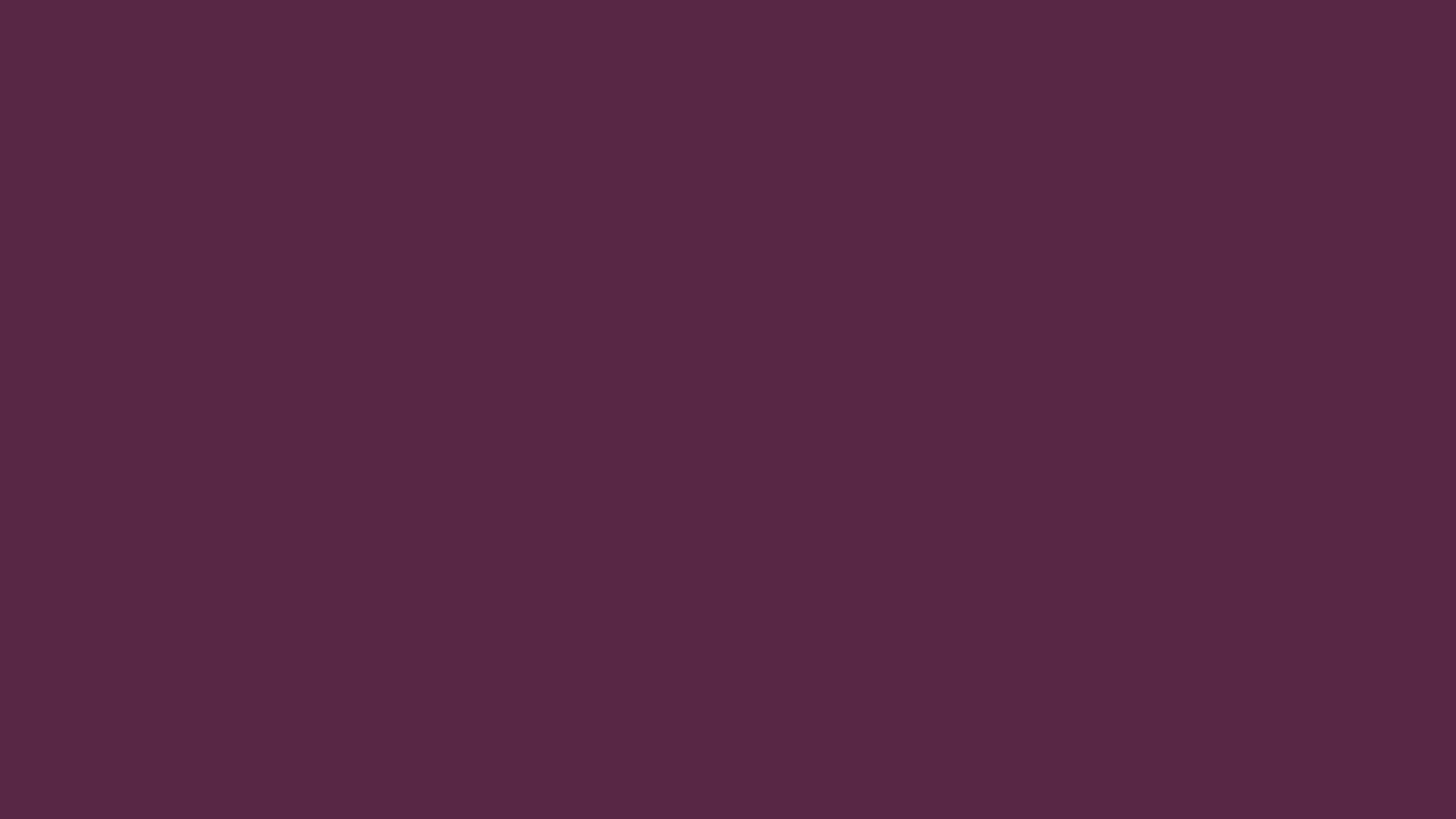 Līguma summa var tikt izmaksāta priekšapmaksas veidā 10 darba dienu laikā pēc projekta iesniedzēja rēķina saņemšanas dienas

Rekvizīti:
Mārupes novada pašvaldība
Reģ. Nr. 90000012827
Adrese: Daugavas iela 29, Mārupe,
Mārupes novads, LV-2167

Bankas rekvizīti:
AS «SEB Banka»
Konts LV69UNLA0003011130405
Kods: UNLALV2X
Finanšu nosacījumi, maksājumi
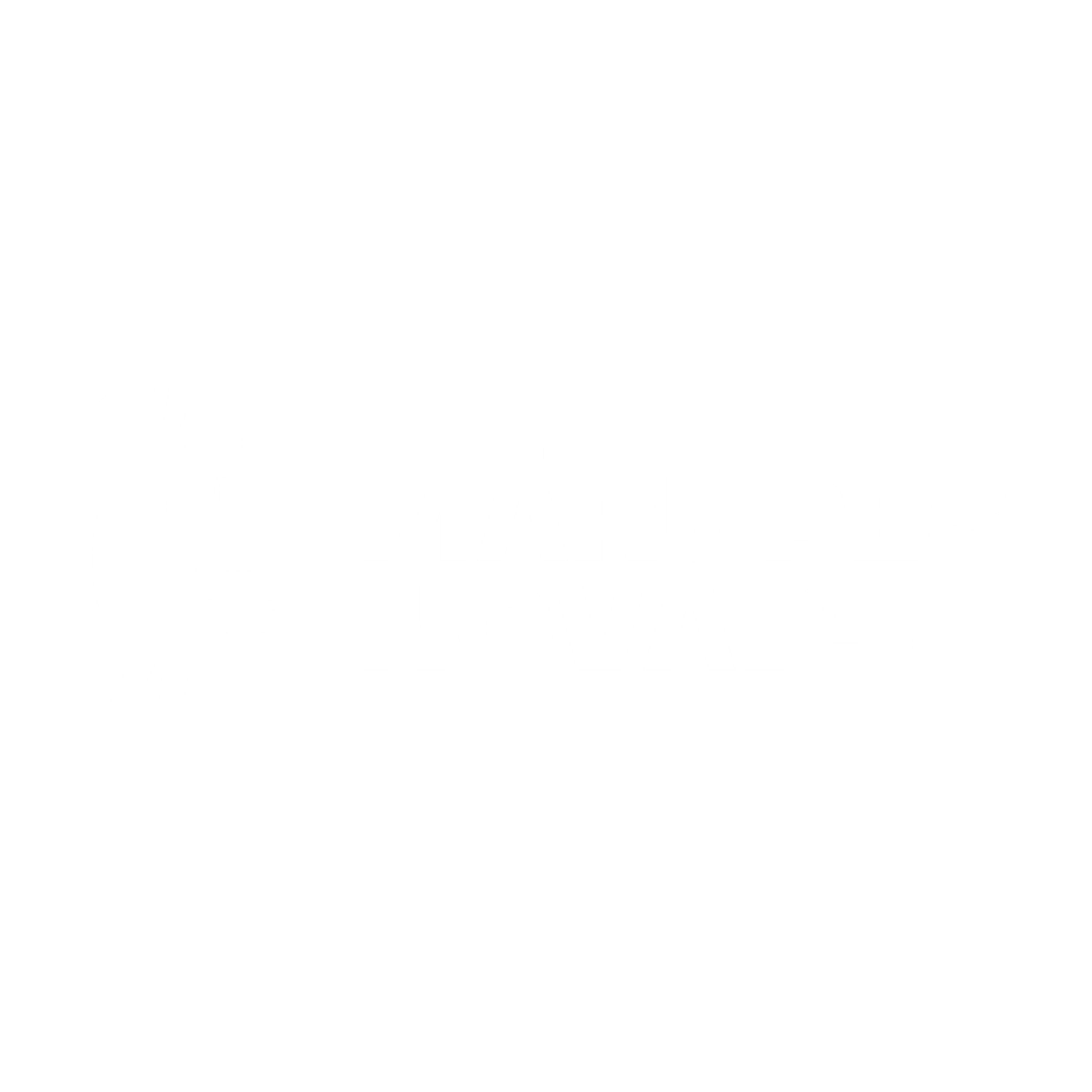 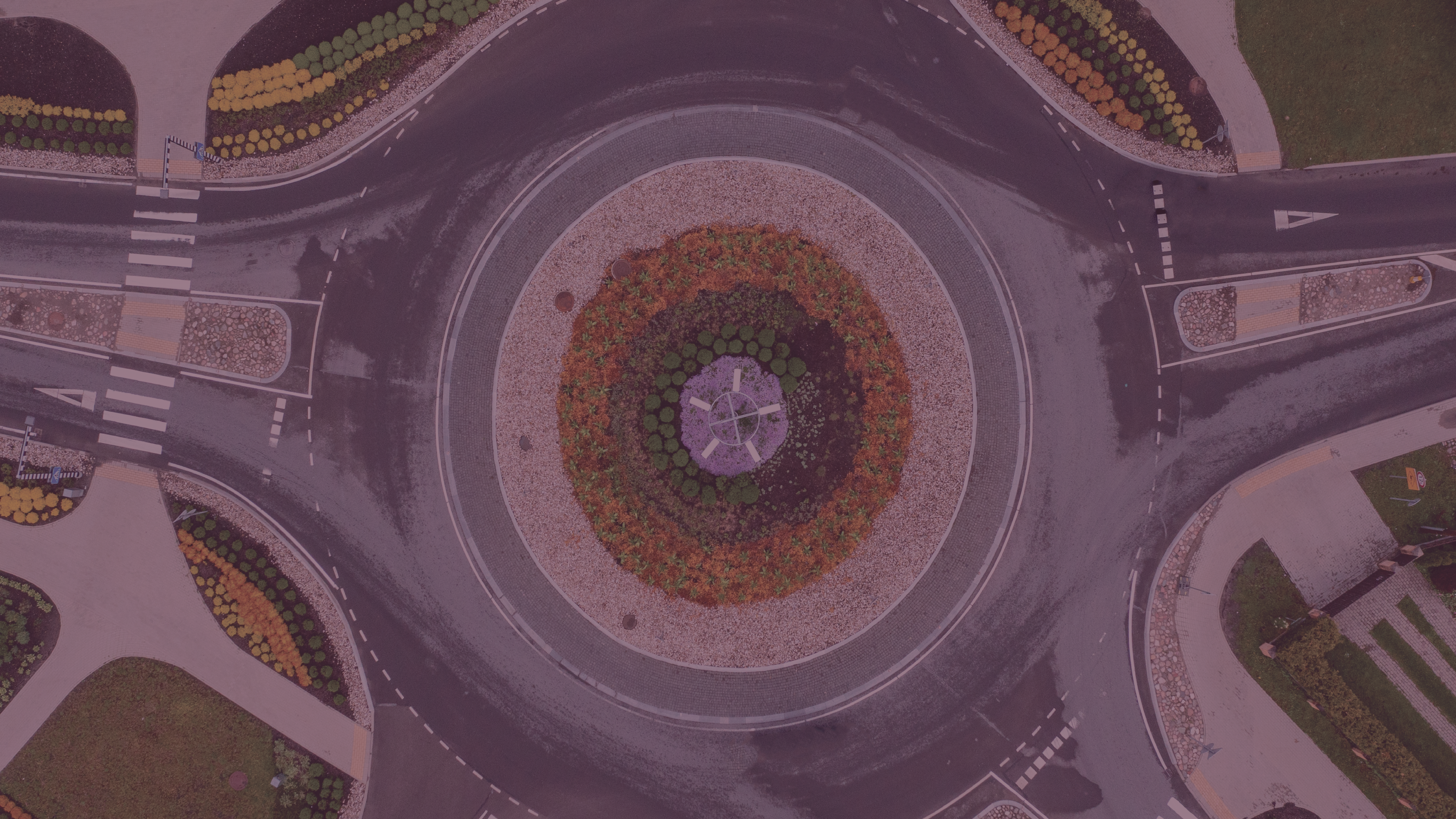 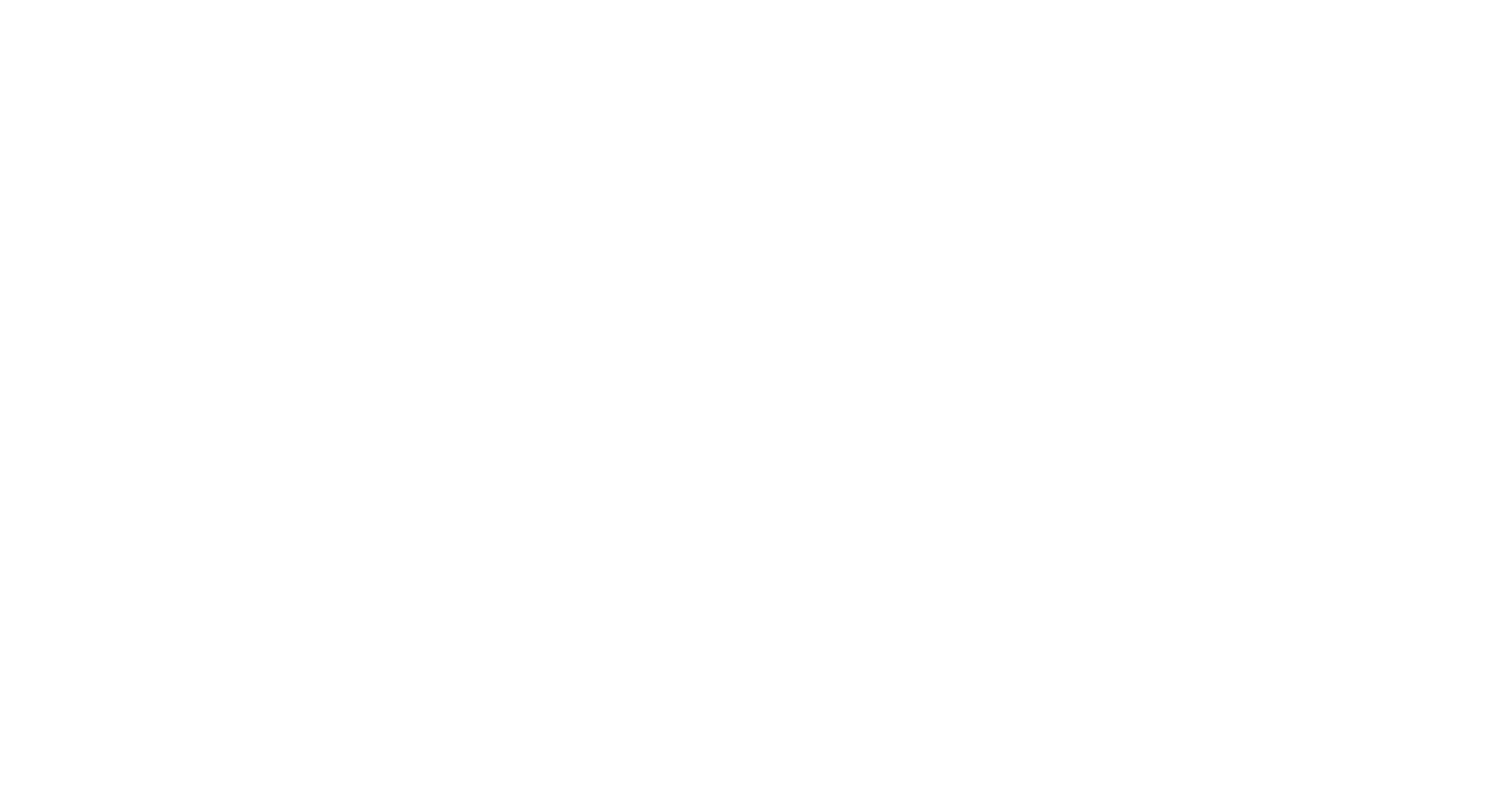 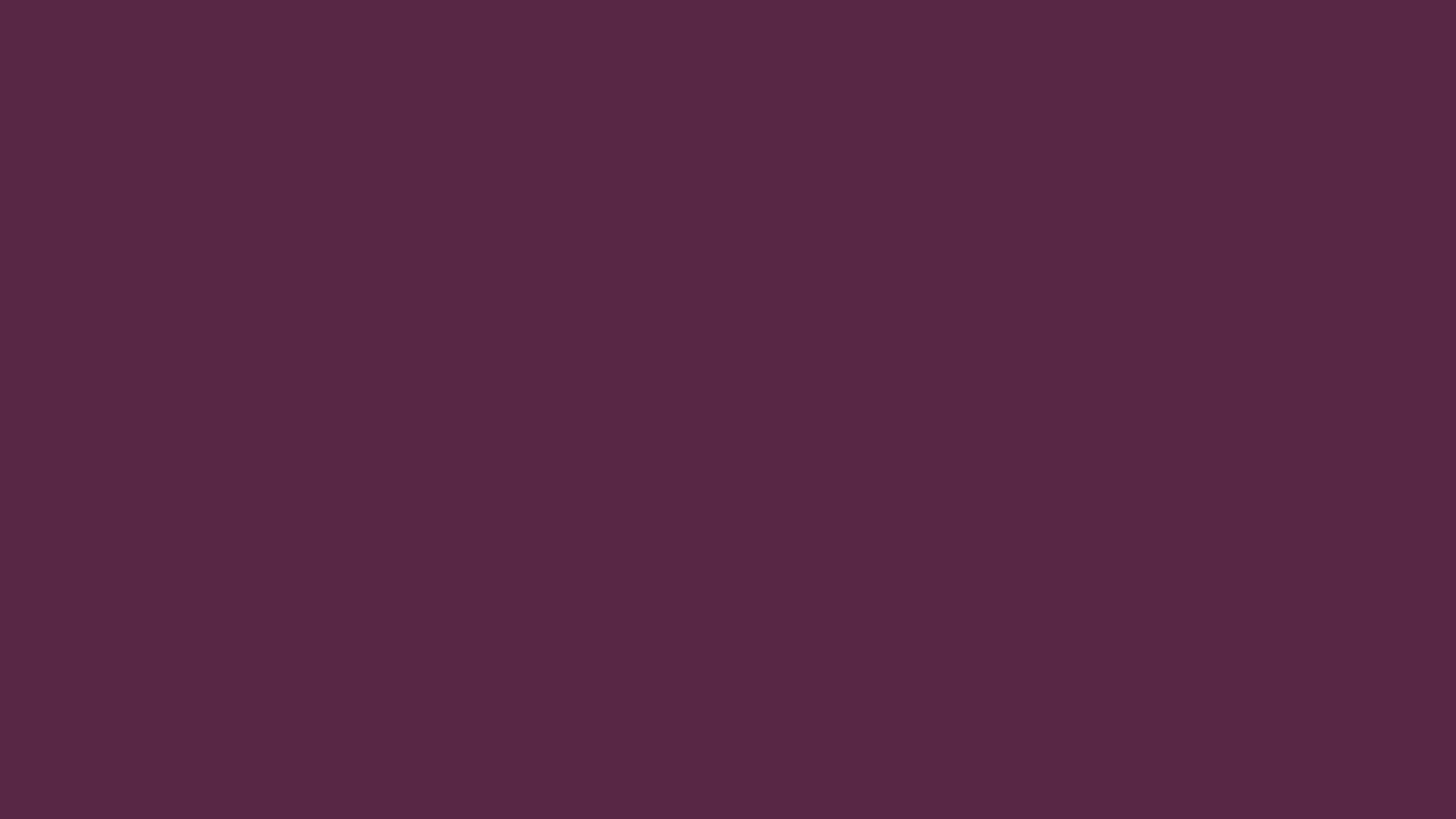 Pakalpojumu apmaksa
! Līgumos jānorāda projekta      nosaukums un līguma numurs

! Ja fiziskā persona ir reģistrējusies kā saimnieciskās darbības veicēja, ienākuma izmaksātājs veic izpildītāja piestādītā rēķina apmaksu, neieturot nodokļus, bet pats izpildītājs ir atbildīgs par visu nodokļu nomaksu likumā noteiktajā apmērā un termiņā

https://www.vid.gov.lv/lv/saimnieciskas-darbibas-veiceji?utm_source=https%3A%2F%2Fwww.google.com%2F
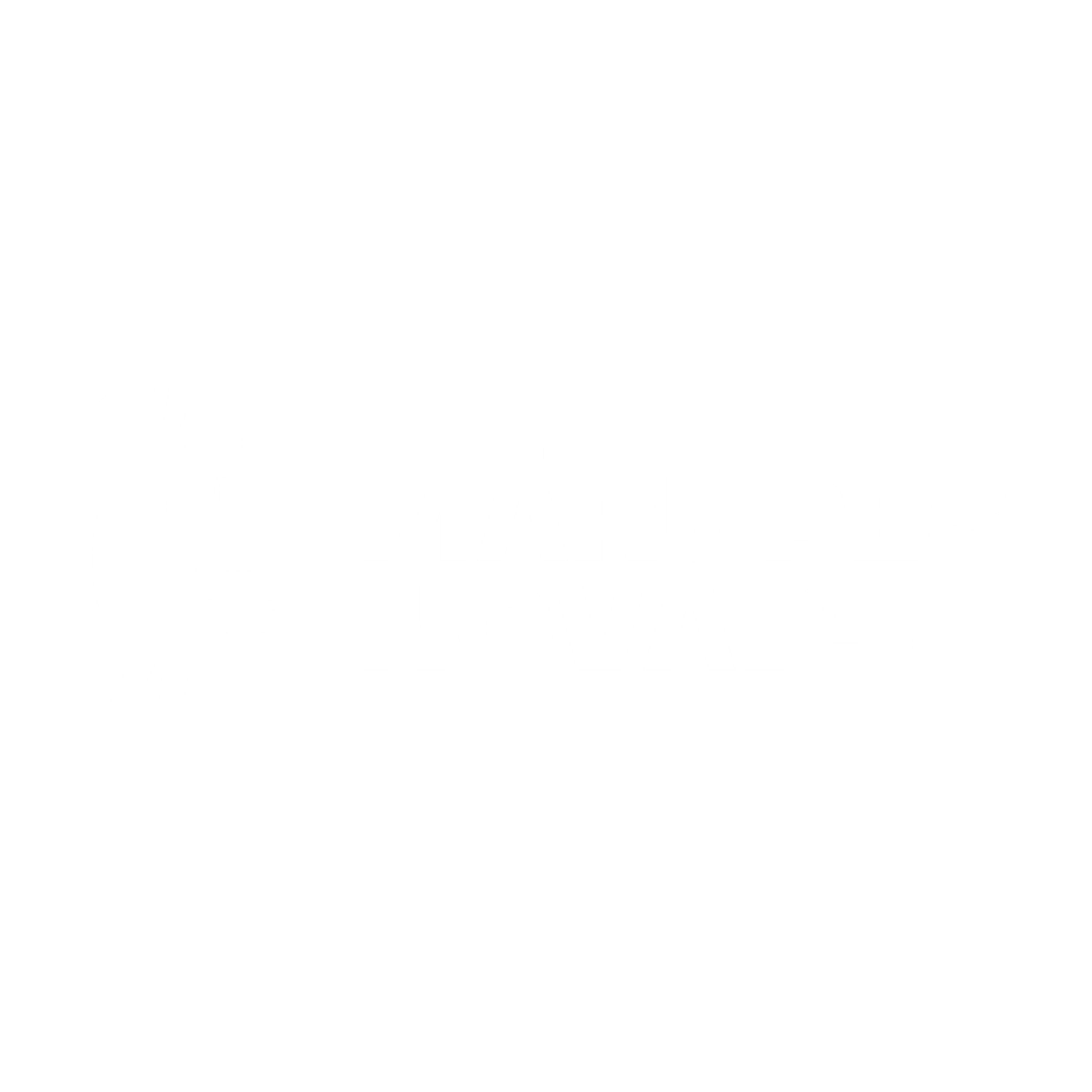 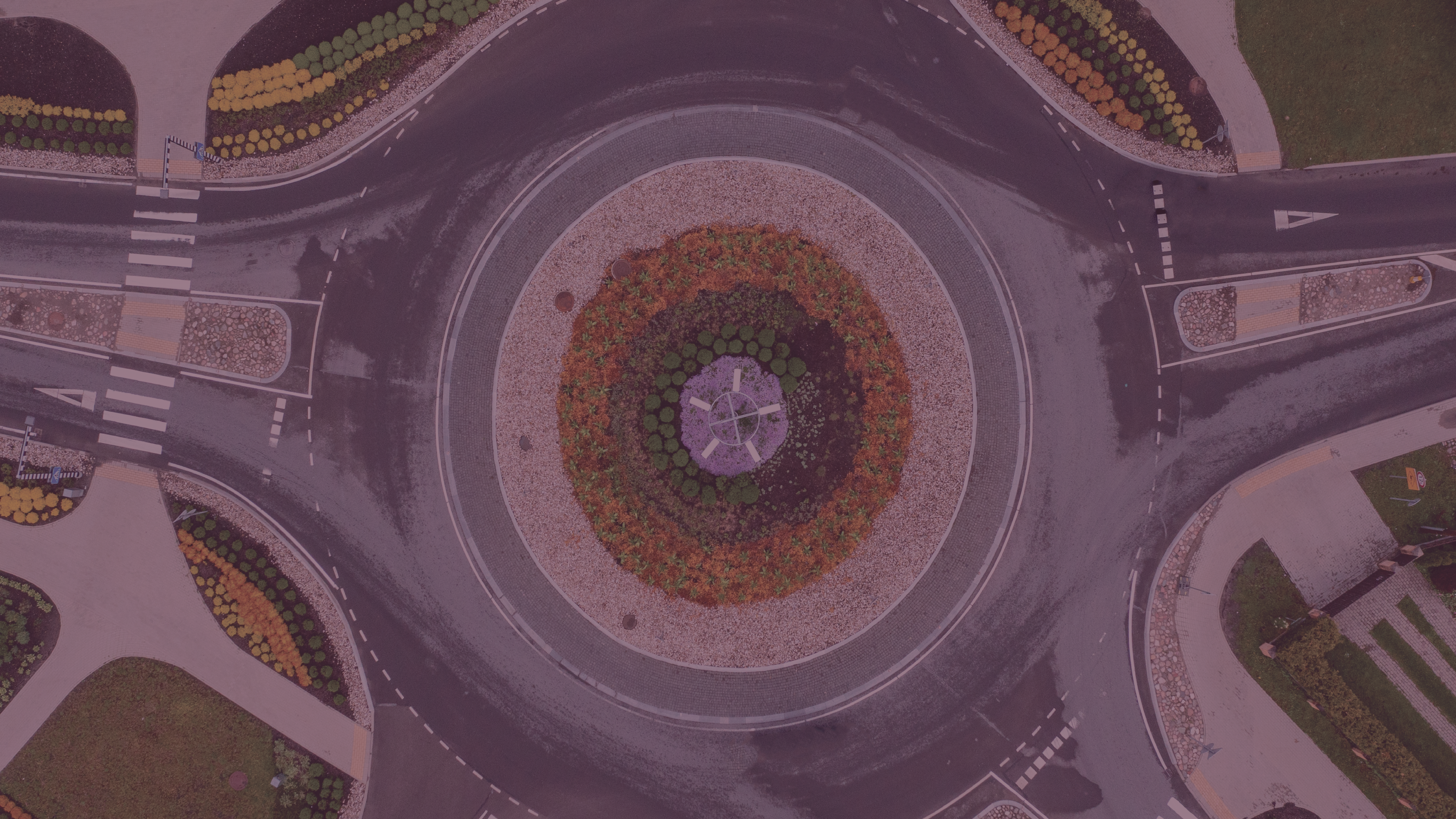 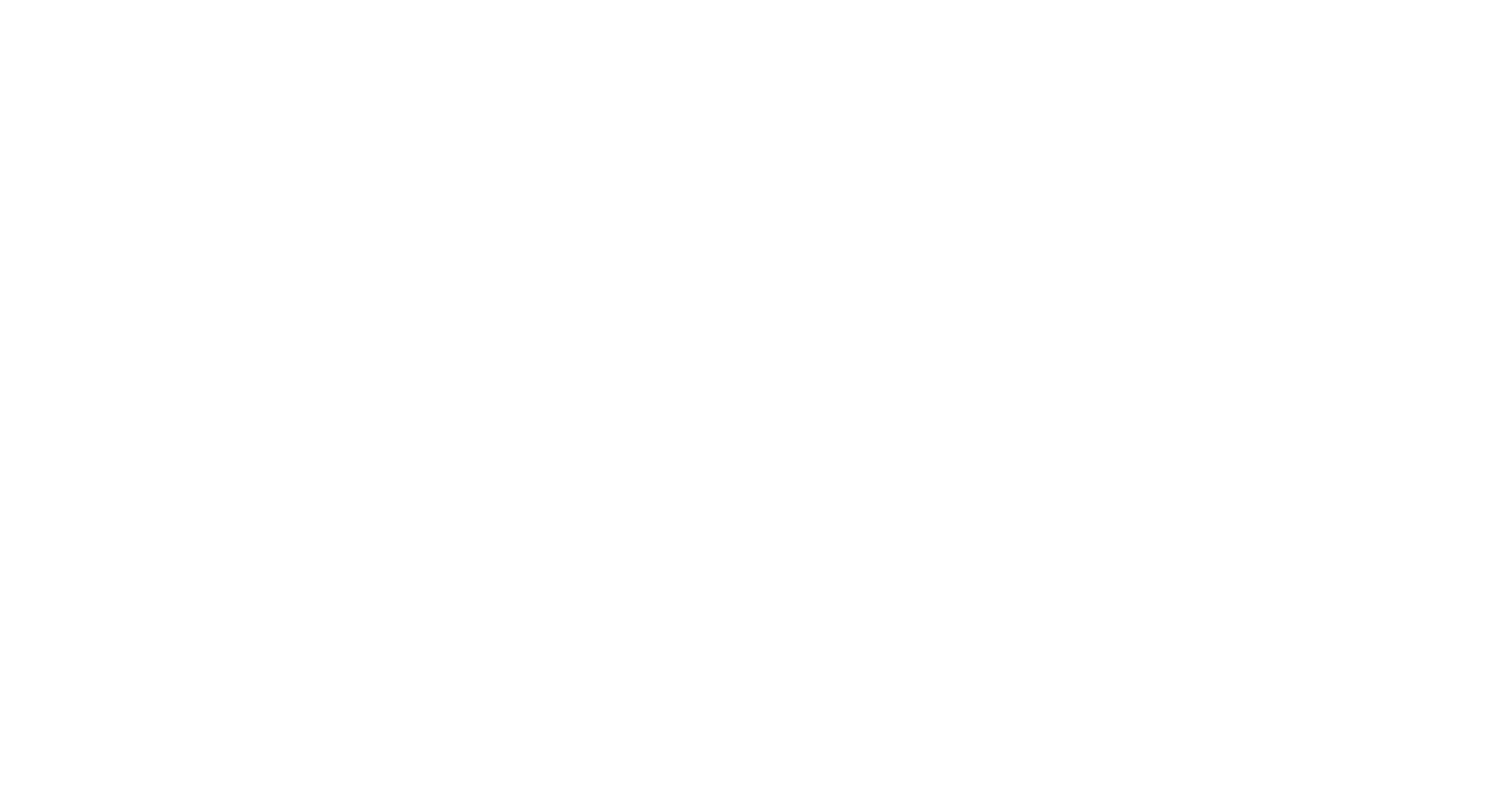 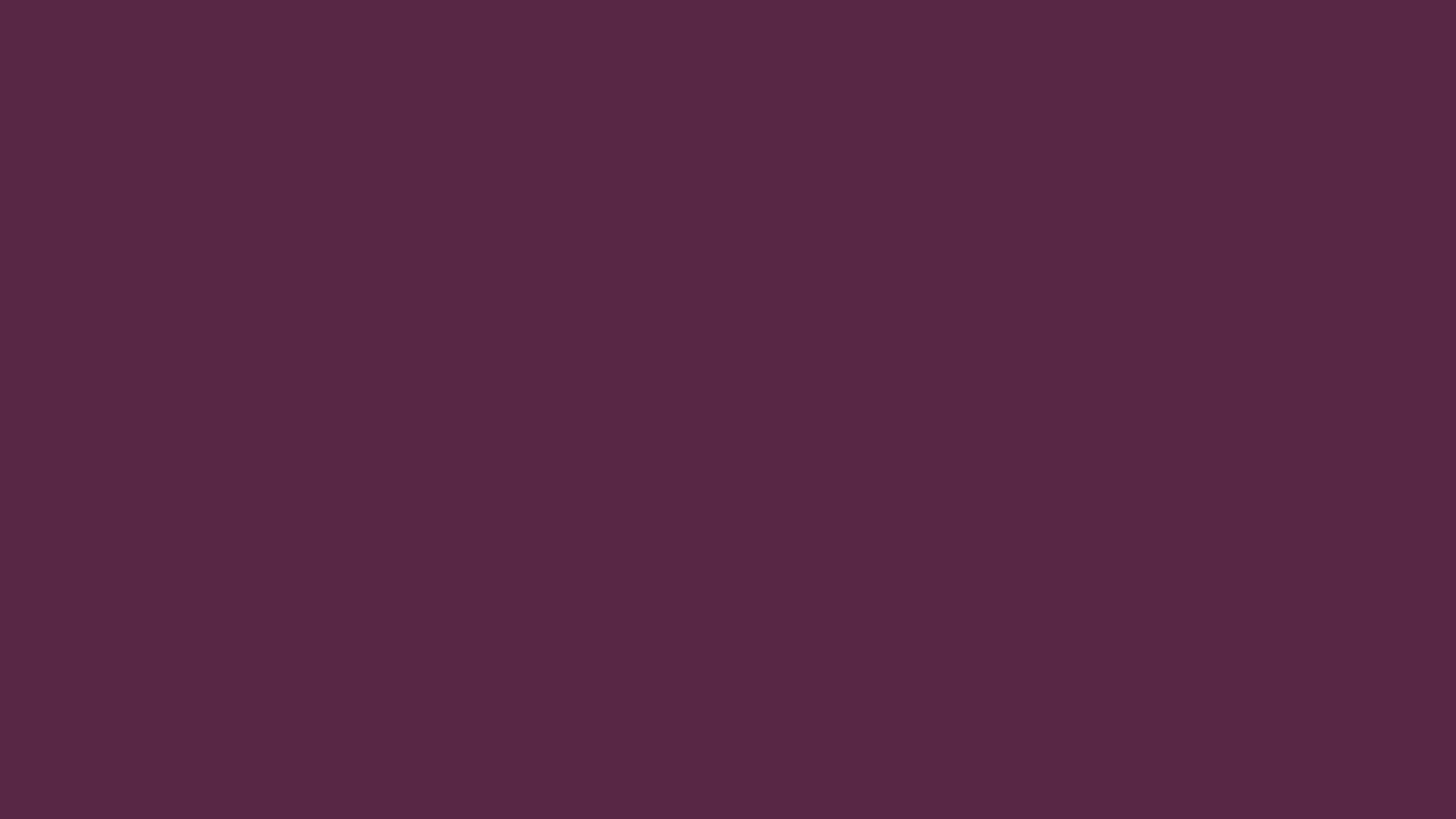 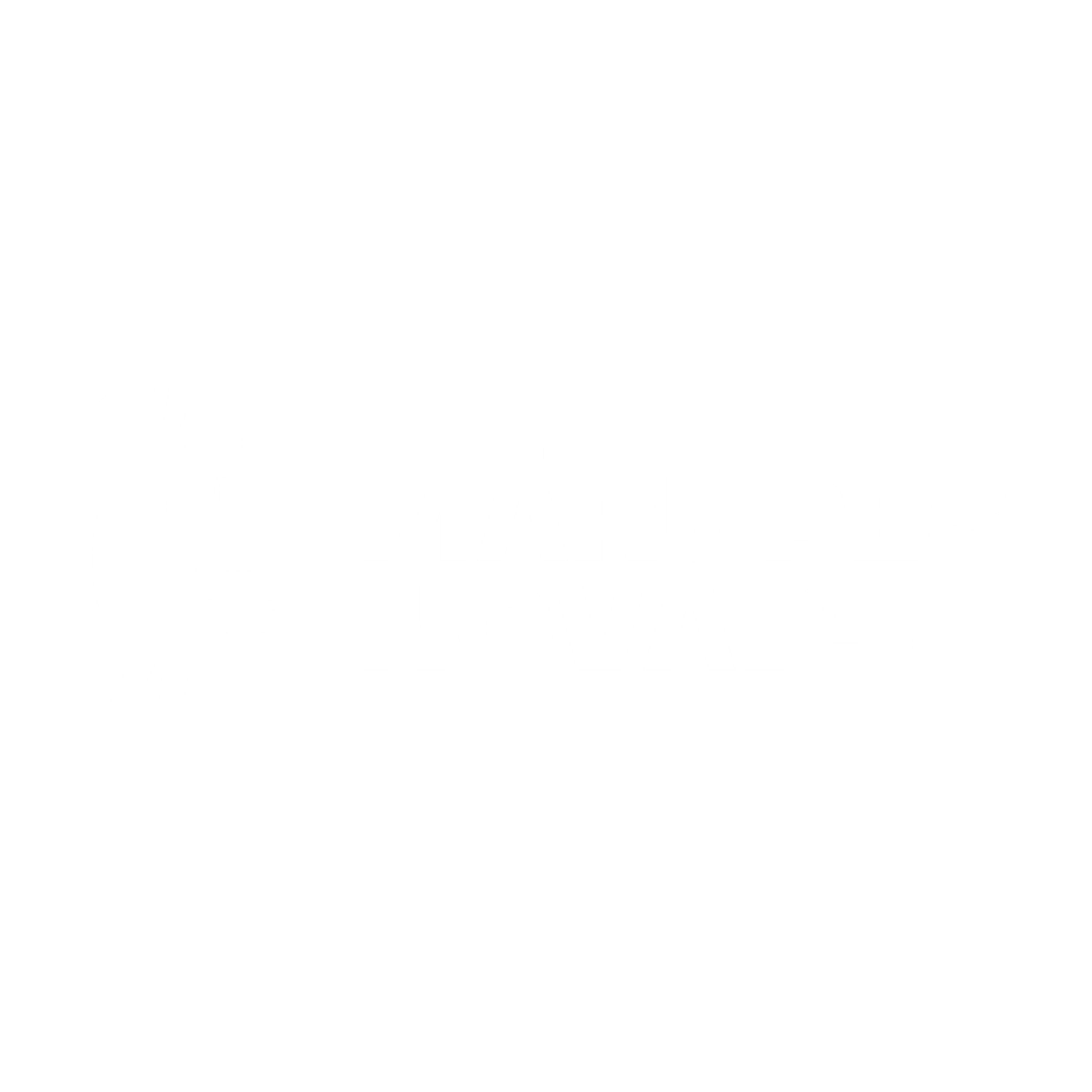 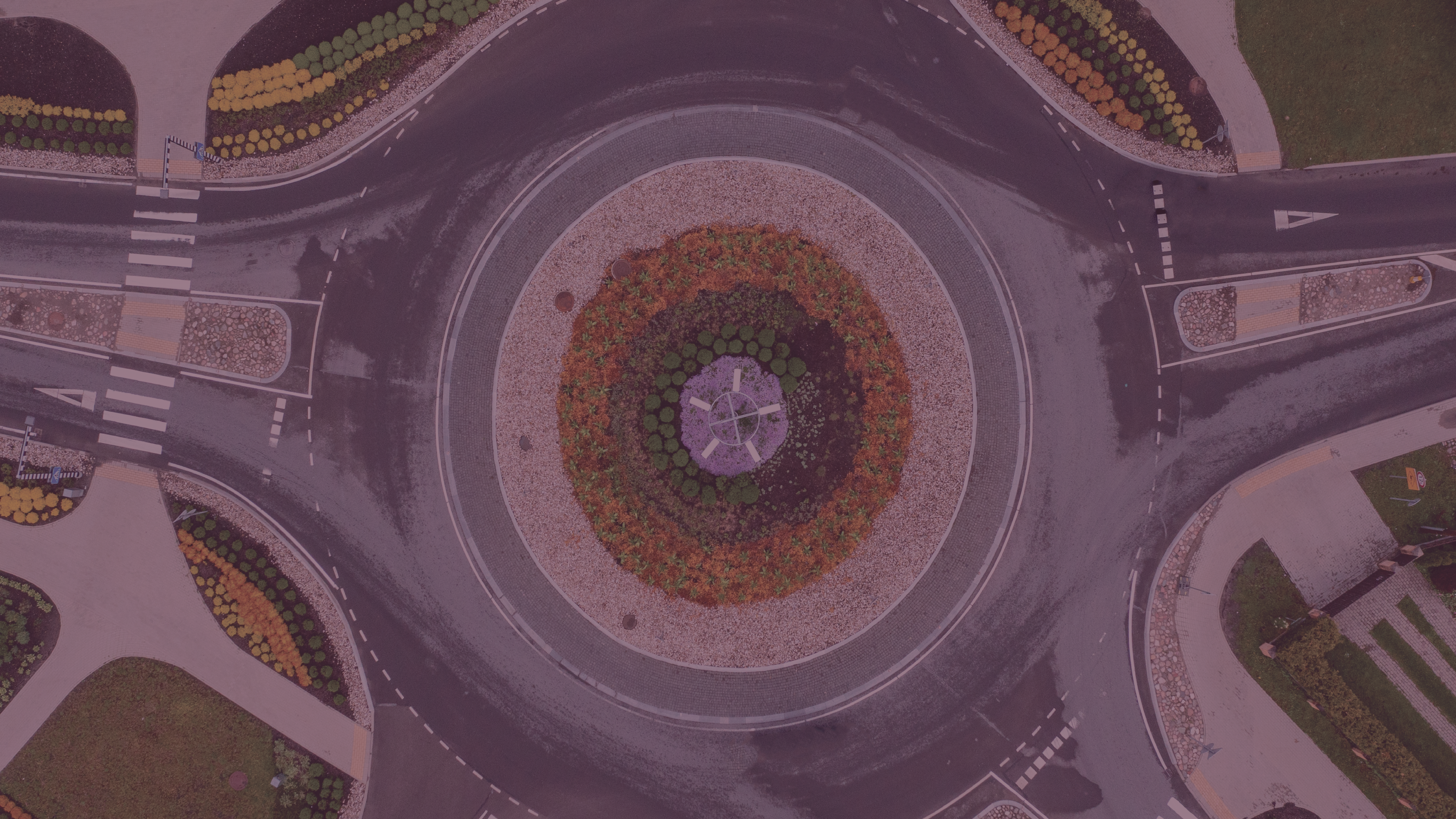 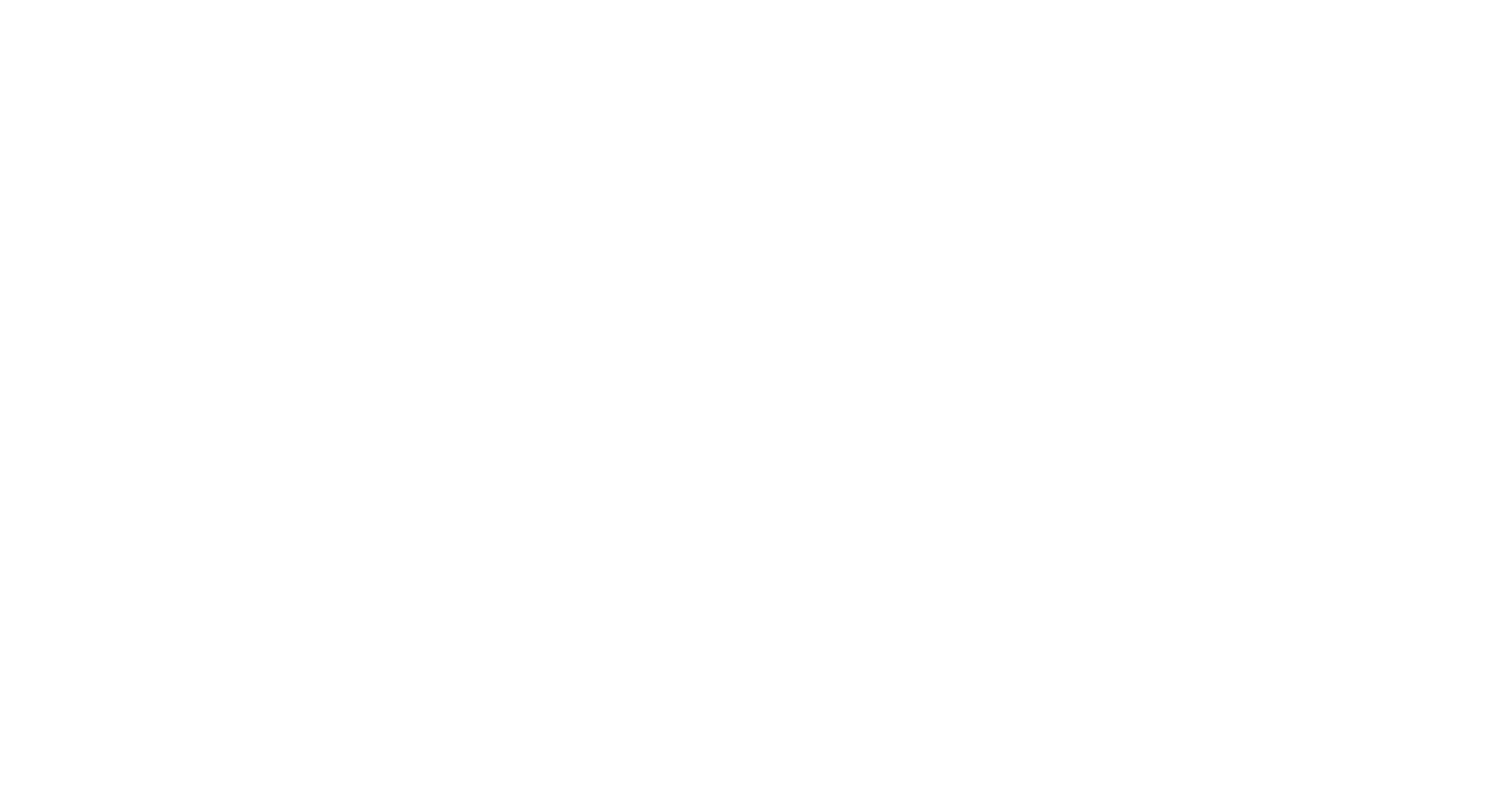 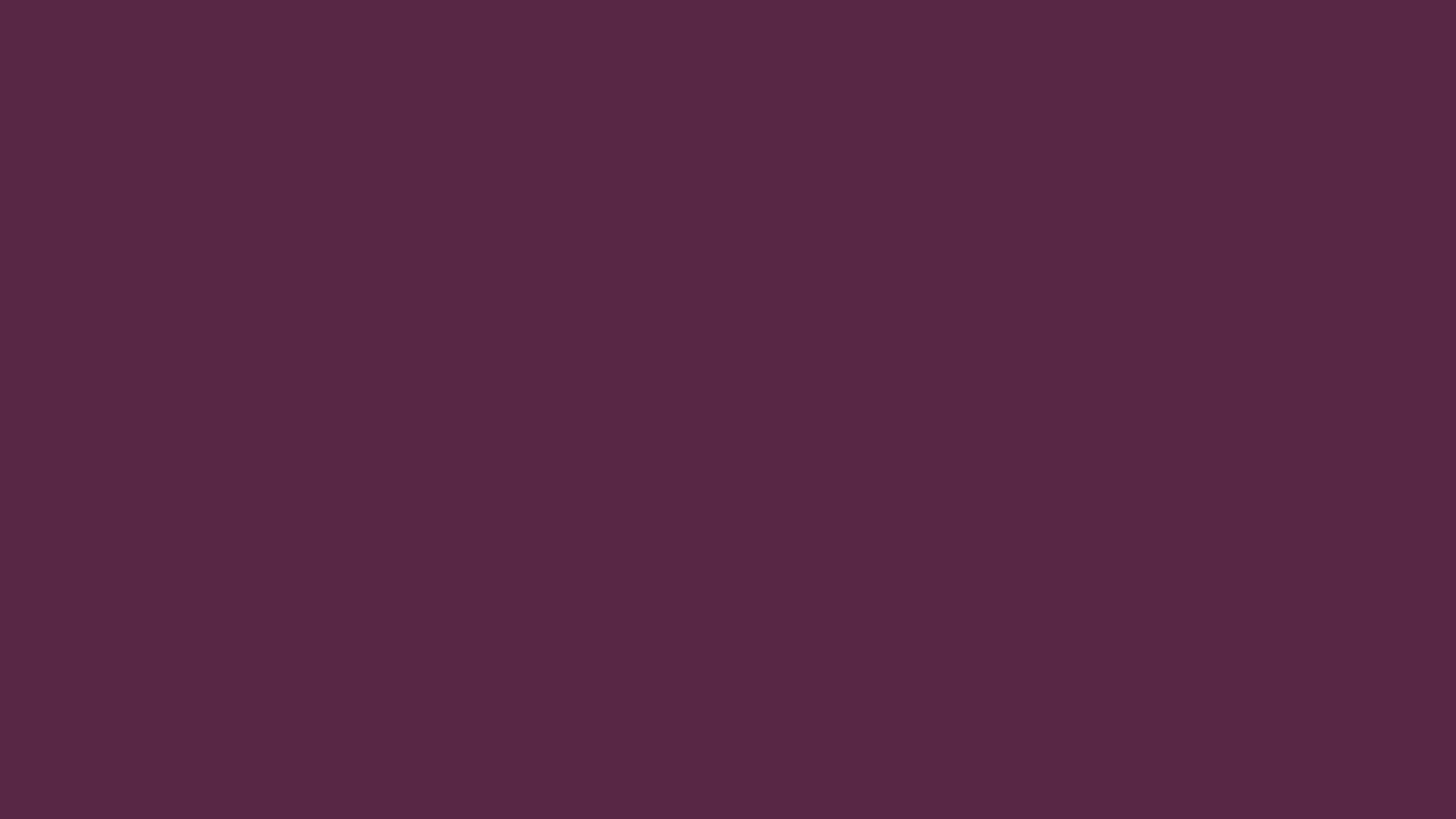 Projekta īstenošanas pārskats
AKTIVITĀTES – precīzi aprakstīt aktivitātes atbilstoši reālajai situācijai (minot norises vietu un laiku)
MĒRĶA GRUPA – konkrēti norādīt mērķauditoriju, kura piedalījās aktivitātēs, vai guva labumu no projekta (cik cilvēki, kādas konkrēti grupas un citi atbilstoši rādītāji)

Semināru, apmācību, radošo darbnīcu, meistarklašu īstenošanā un citos līdzīgos gadījumos jānodrošina dalībnieku reģistrāciju, parakstus par līdzdalību
Saturiskā daļa un finansējuma izlietojums (veidlapa + pielikumi)
Atskaites jāiesniedz elektroniski parakstītas uz e-pastu: marupe@marupe.lv
Papīra formā parakstītas ar roku Mārupes novada pašvaldībā, Mārupē, Daugavas ielā 29 vai Babītes un Salas pagastu pārvaldē Piņķos, Centra ielā 4
Pārskatā jāatspguļo pilnīga projekta izpildes gaita un rezultāti. Jāpievieno katra pasākuma foto (uz datu nesēja vai koplietošanas datu glabāšanas vietnē)
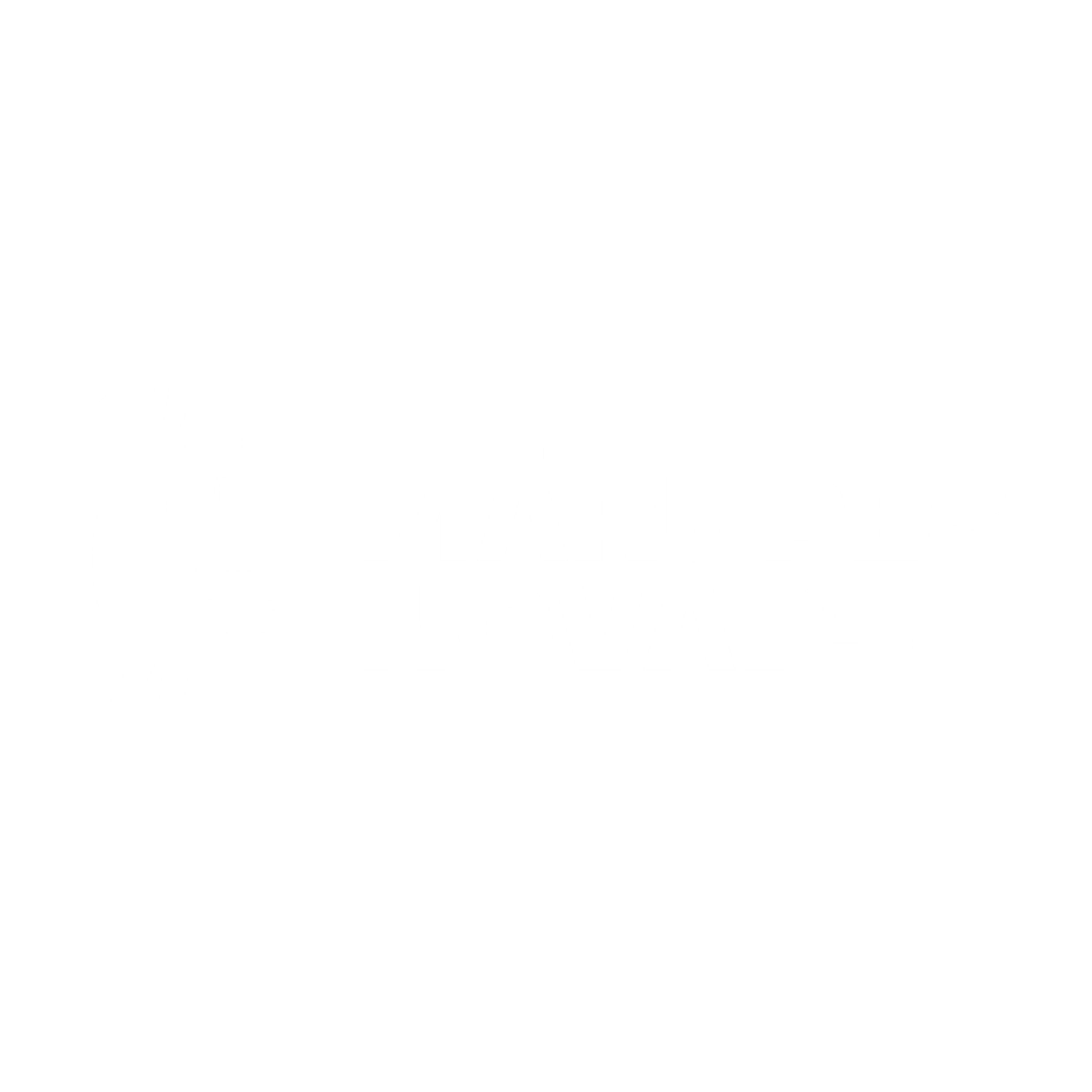 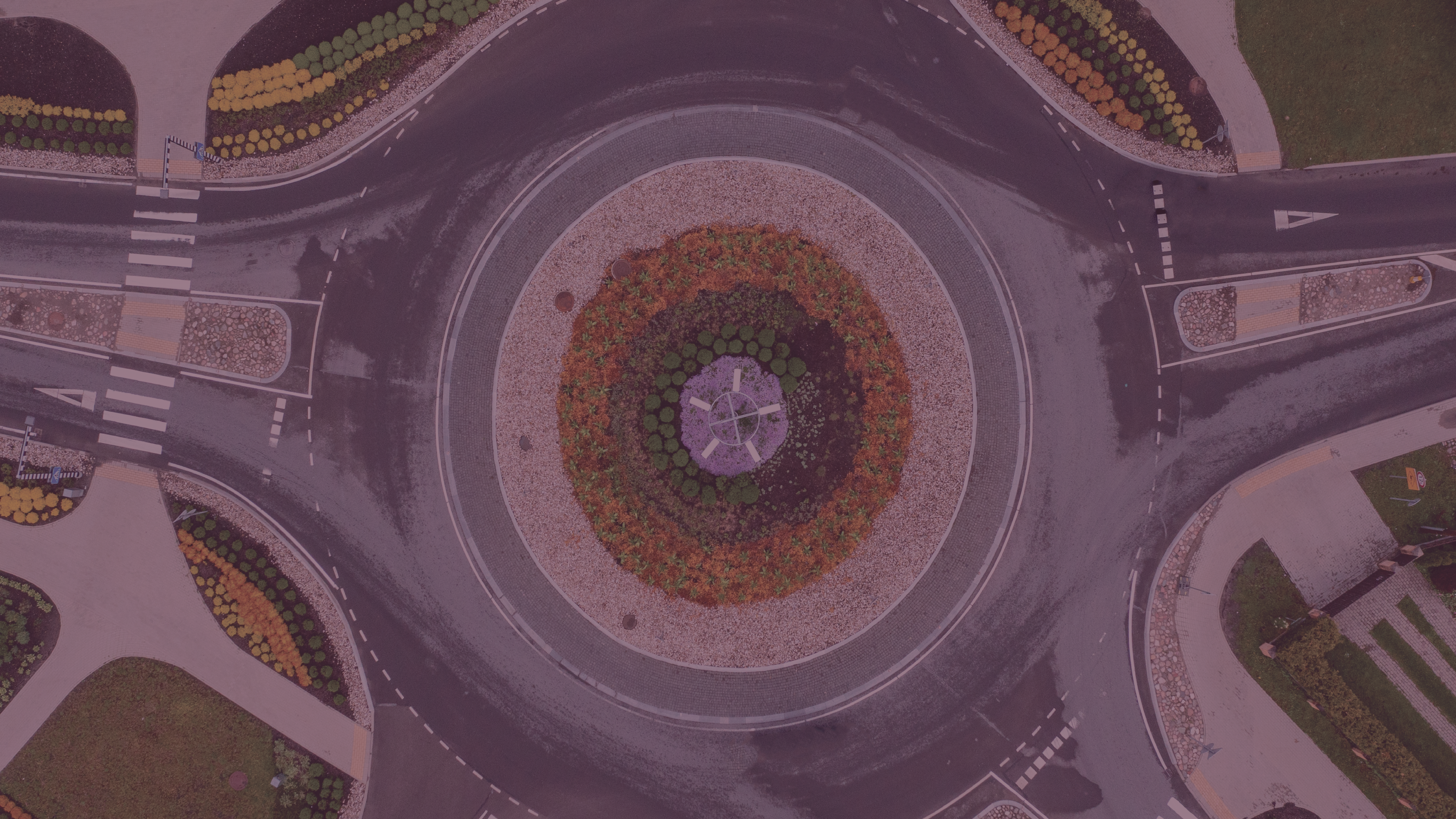 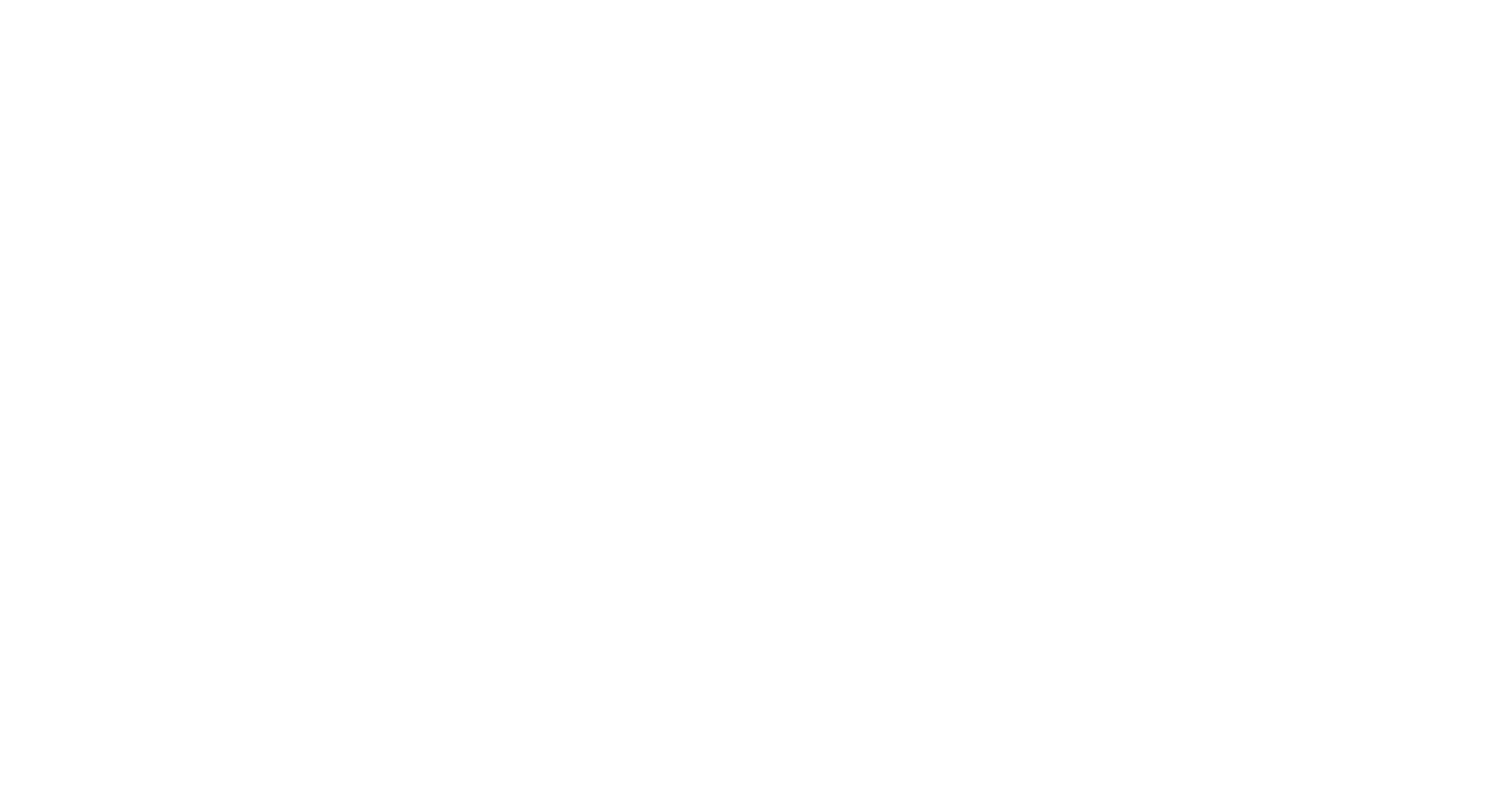 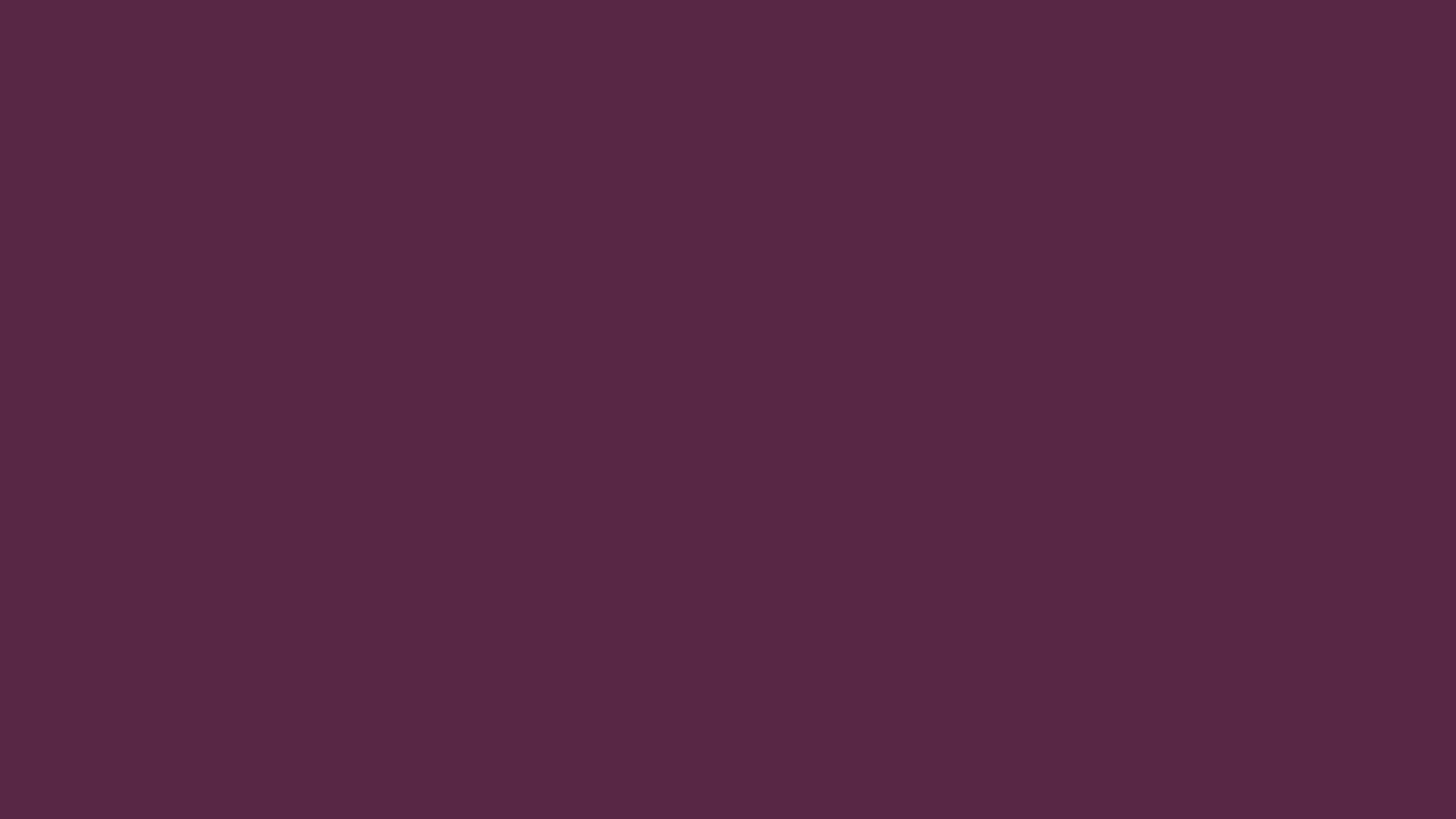 Projekta īstenošanas pārskats
REZULTĀTI: 
Precīzi un konkrēti norādīt sasniegtos rezultātus
Aprakstīt, cik lielā mērā ir sasniegts projekta mērķis

ATZIŅAS: 
Novērtēt kopējo projekta lietderību
Aprakstīt turpmākās aktivitātes (ilgtermiņa ietekme)
Citi secinājumi, kas radušies projekta īstenošanas gaitā

PUBLICITĀTE: – jāpievieno publicitāti apliecinoši materiāli (ekrānšāviņi, saites utml.)

PIELIKUMI:
Fotogrāfijas
Katra pasākuma dalībnieku reģistrācijas lapas
Citi pielikumi, kas atspoguļo projekta gaitu
Finanšu atskaitē jānorāda visi finanšu dokumenti, to datumi, numuri, summas. Ja vienai budžeta tāmes izmaksu pozīcijai atbilst vairāki maksājuma uzdevumi, jānorāda katrs dokuments un tā summa atsevišķi
Atskaitei jāpievieno finansējumu izlietojuma pamatojošie dokumenti vai to apliecinātas kopijas
Finanšu atskaitē izmaksu pozīcijām jāatbilst līguma 1.pielikuma – budžeta tāmes pozīcijām, atbilstoši jāsakārto pamatotie dokumenti
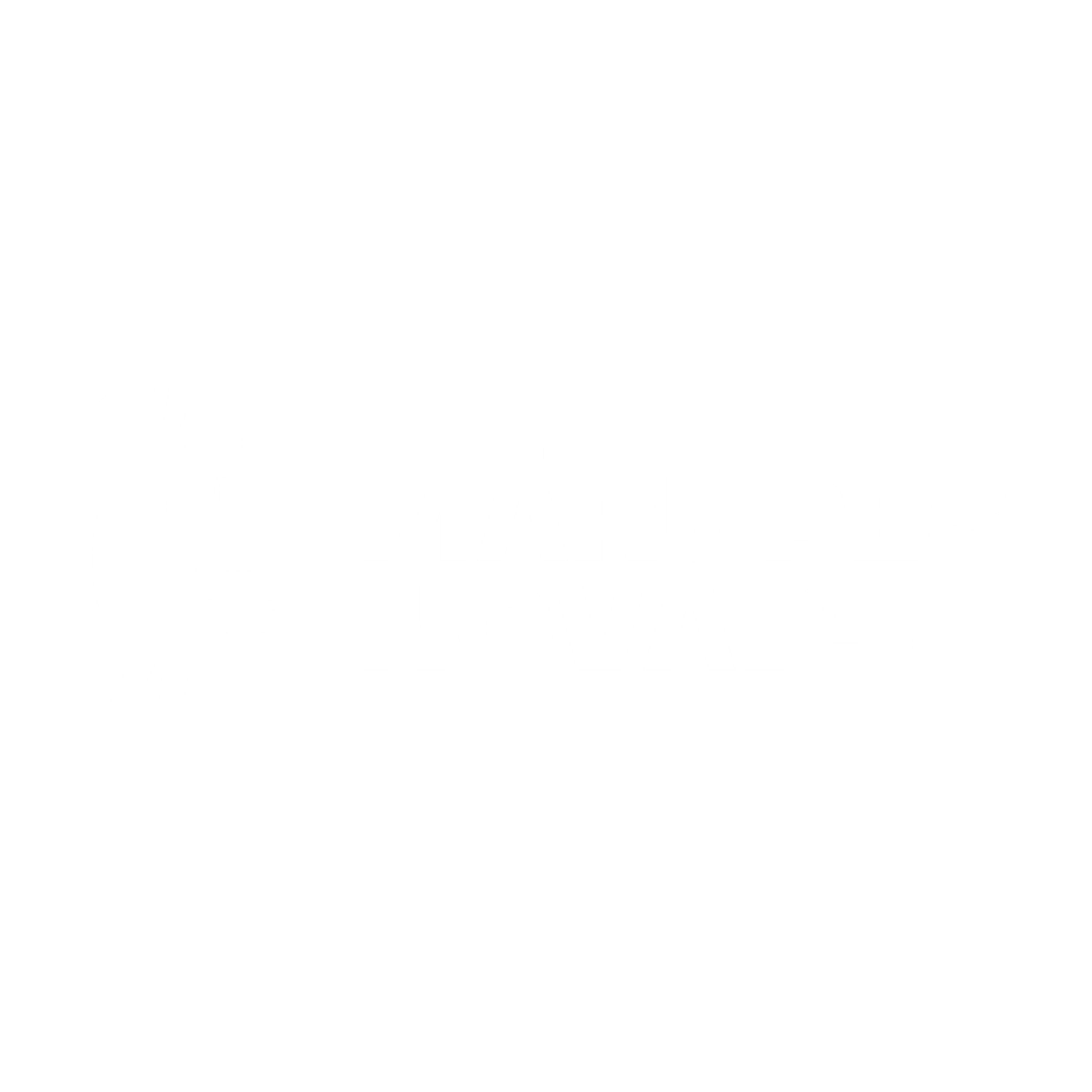 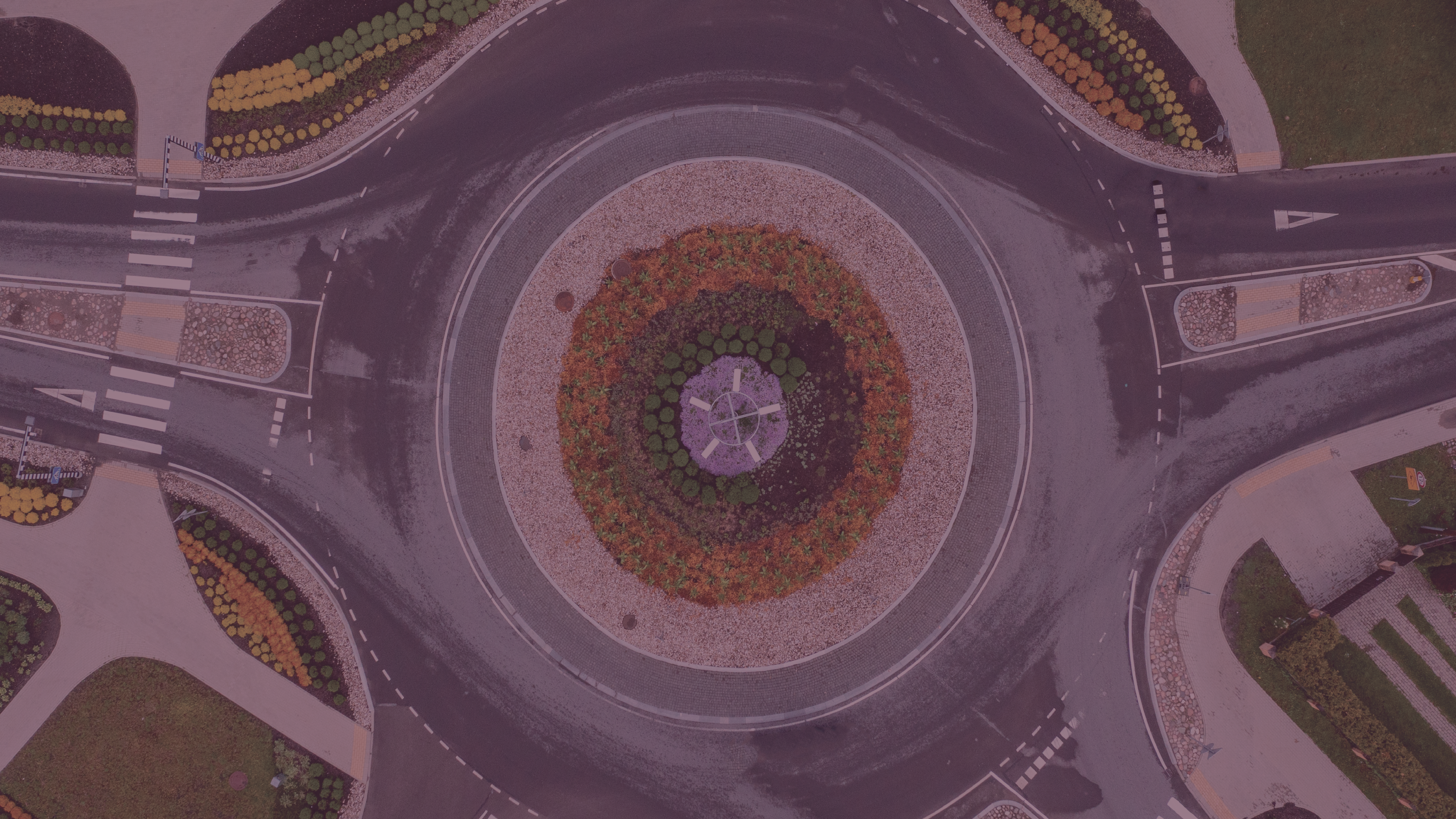 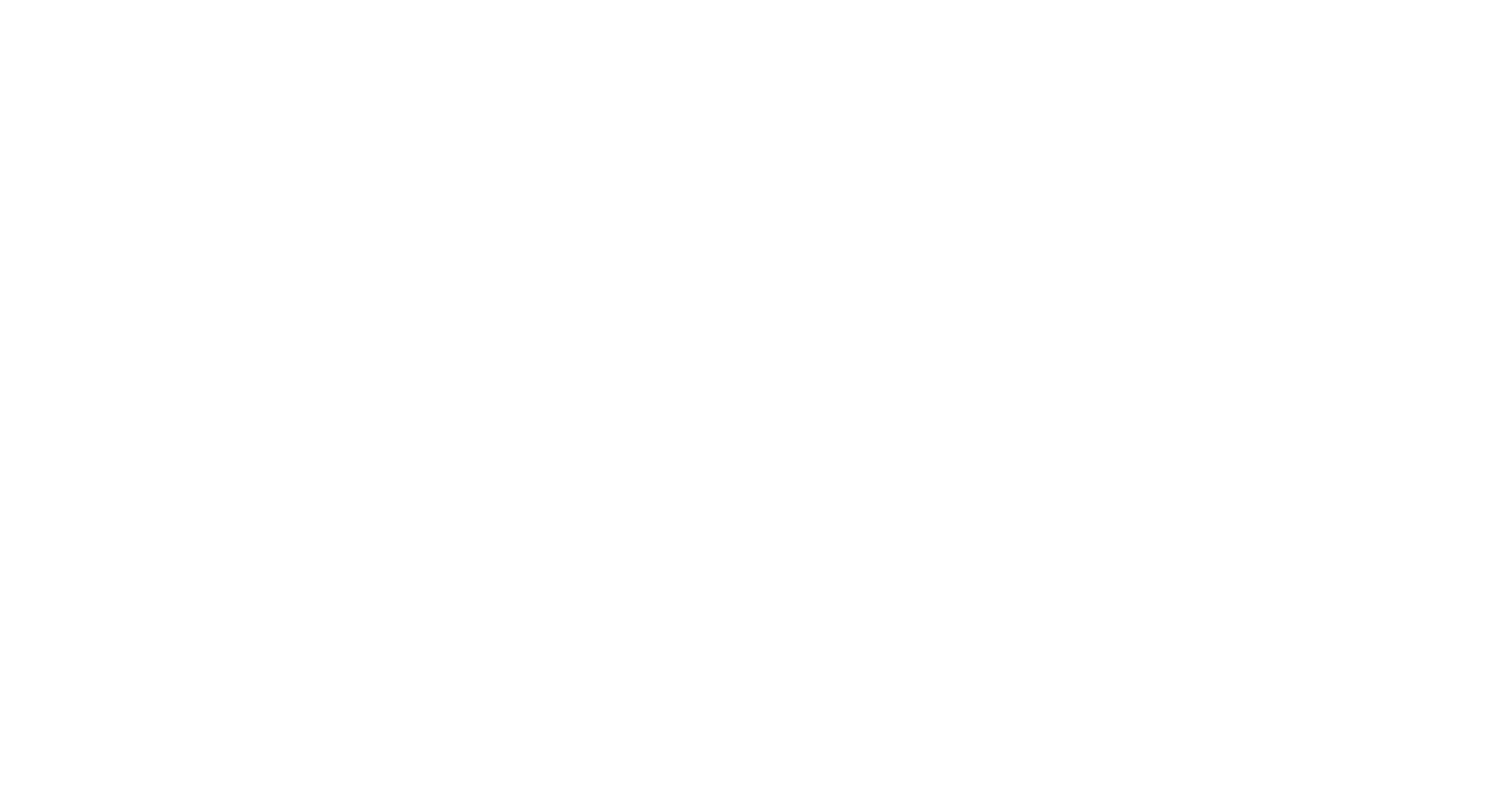 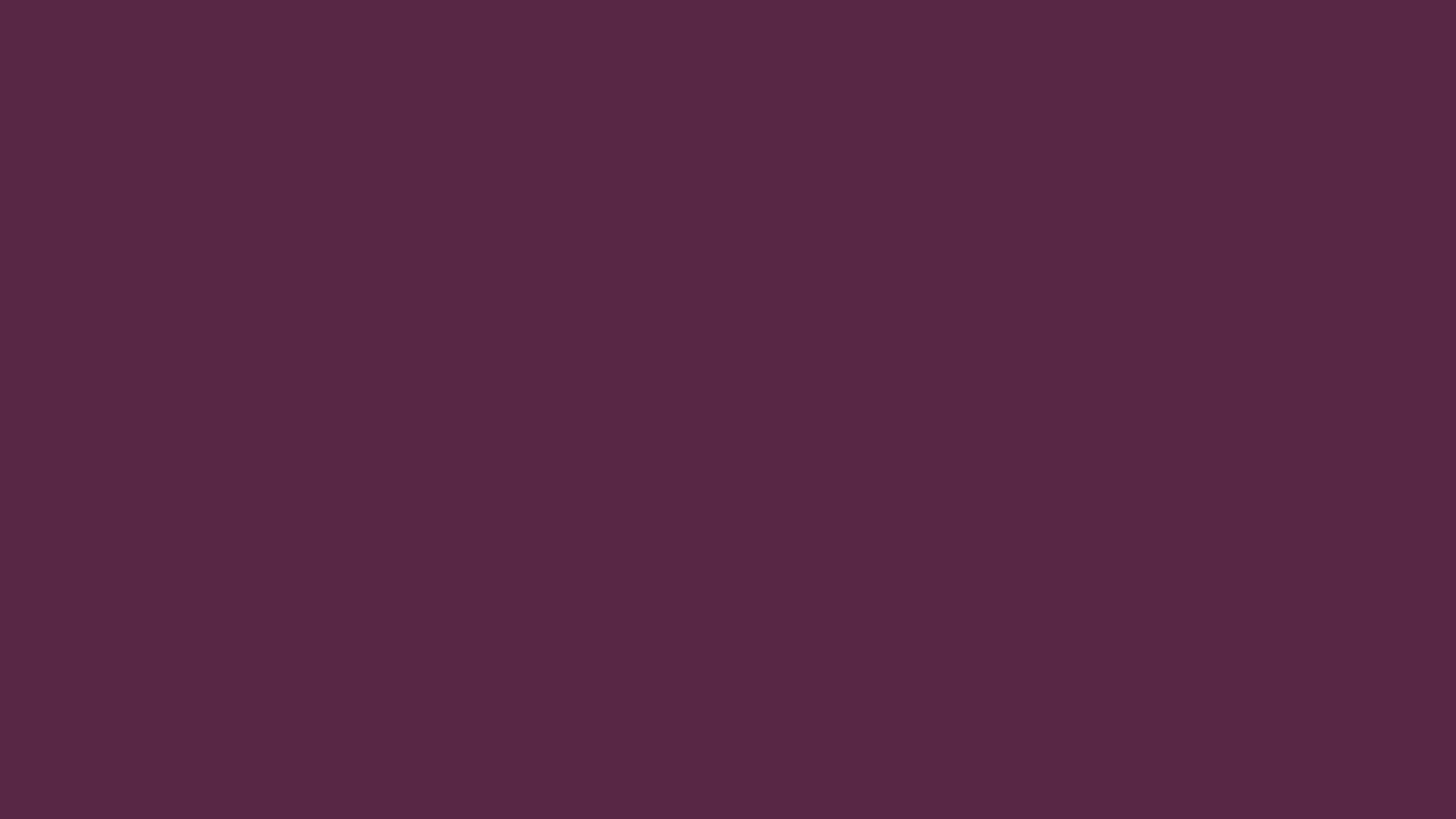 Biežāk pieļautās
kļūdas
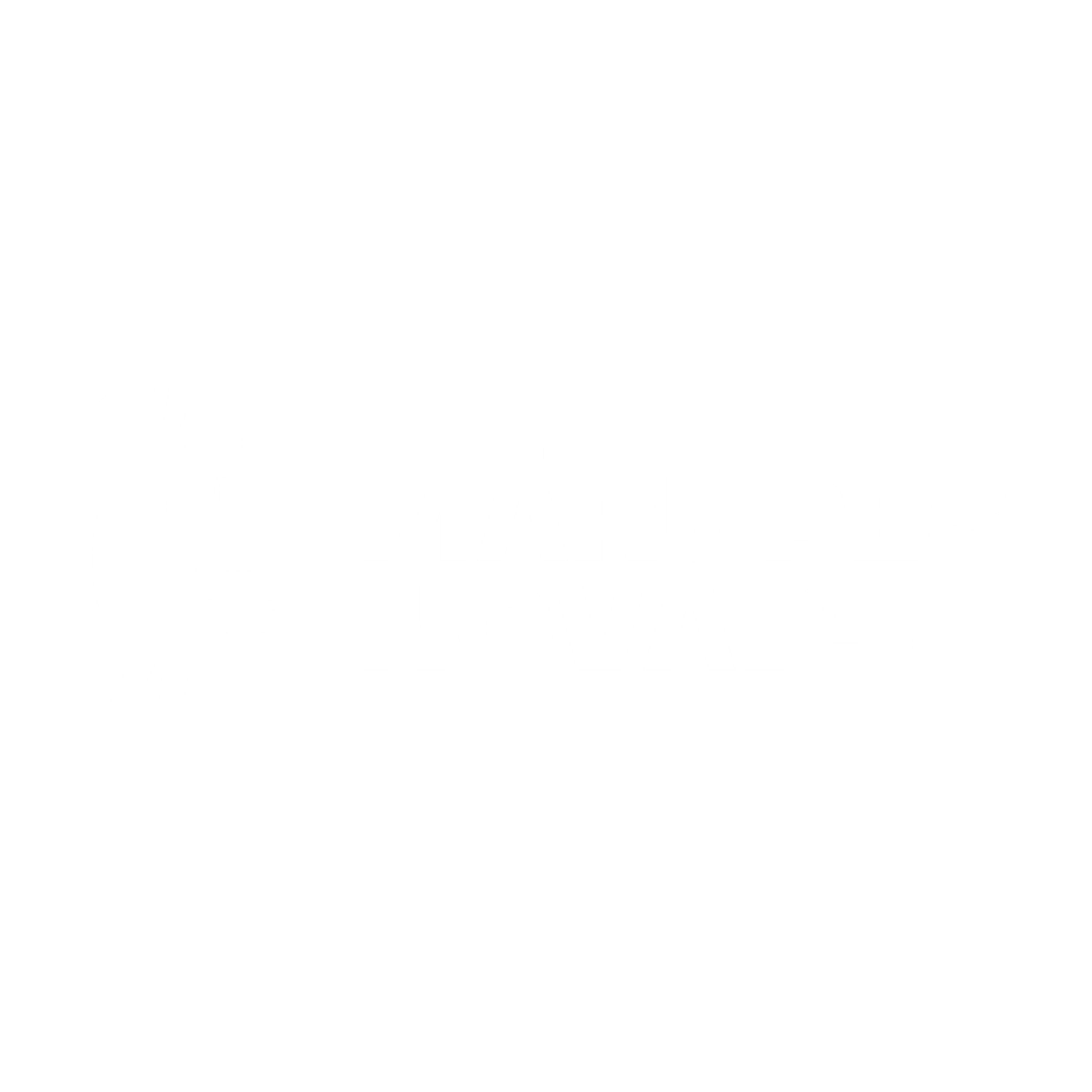 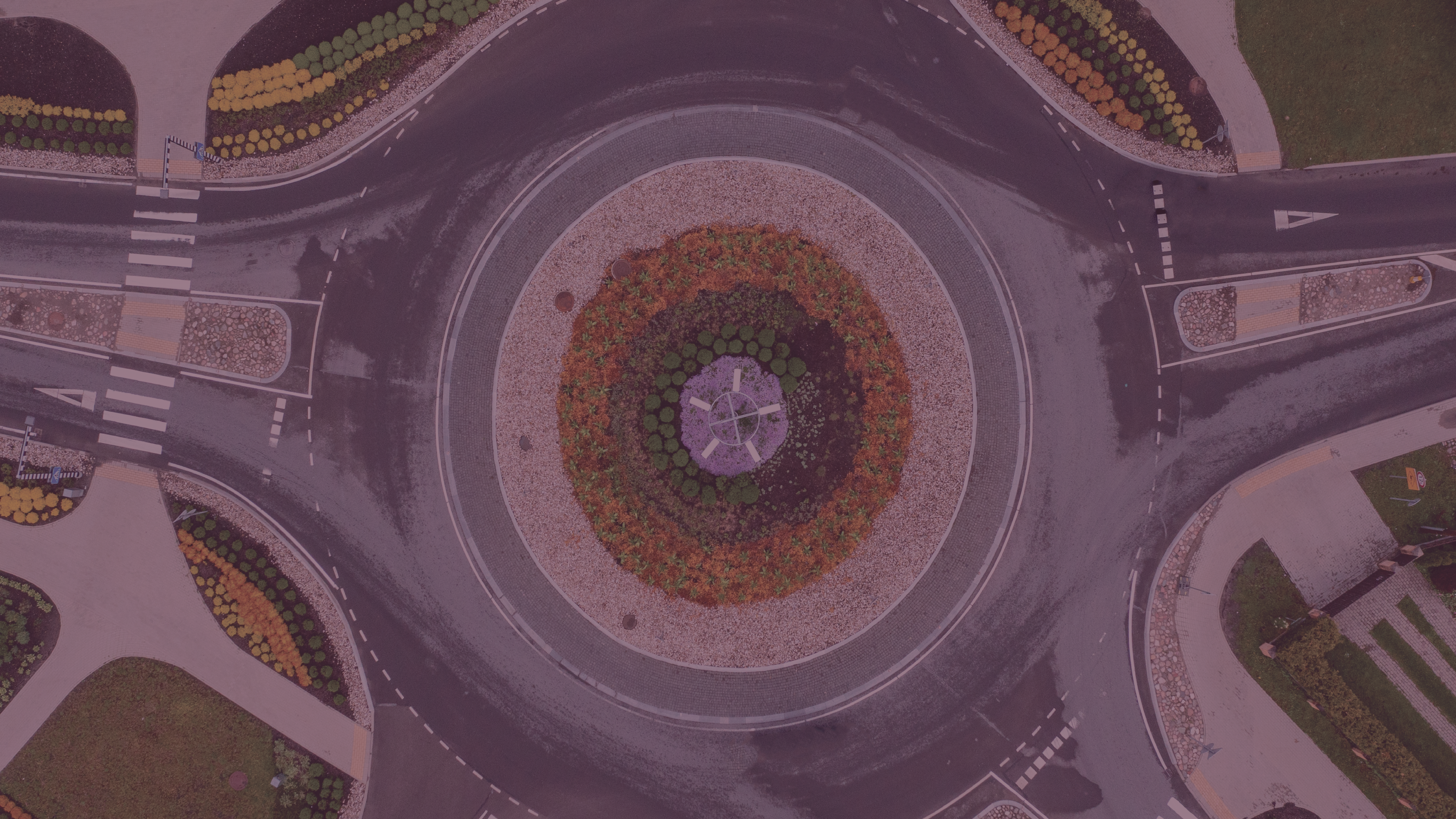 KONKURSA LAIKA GRAFIKS
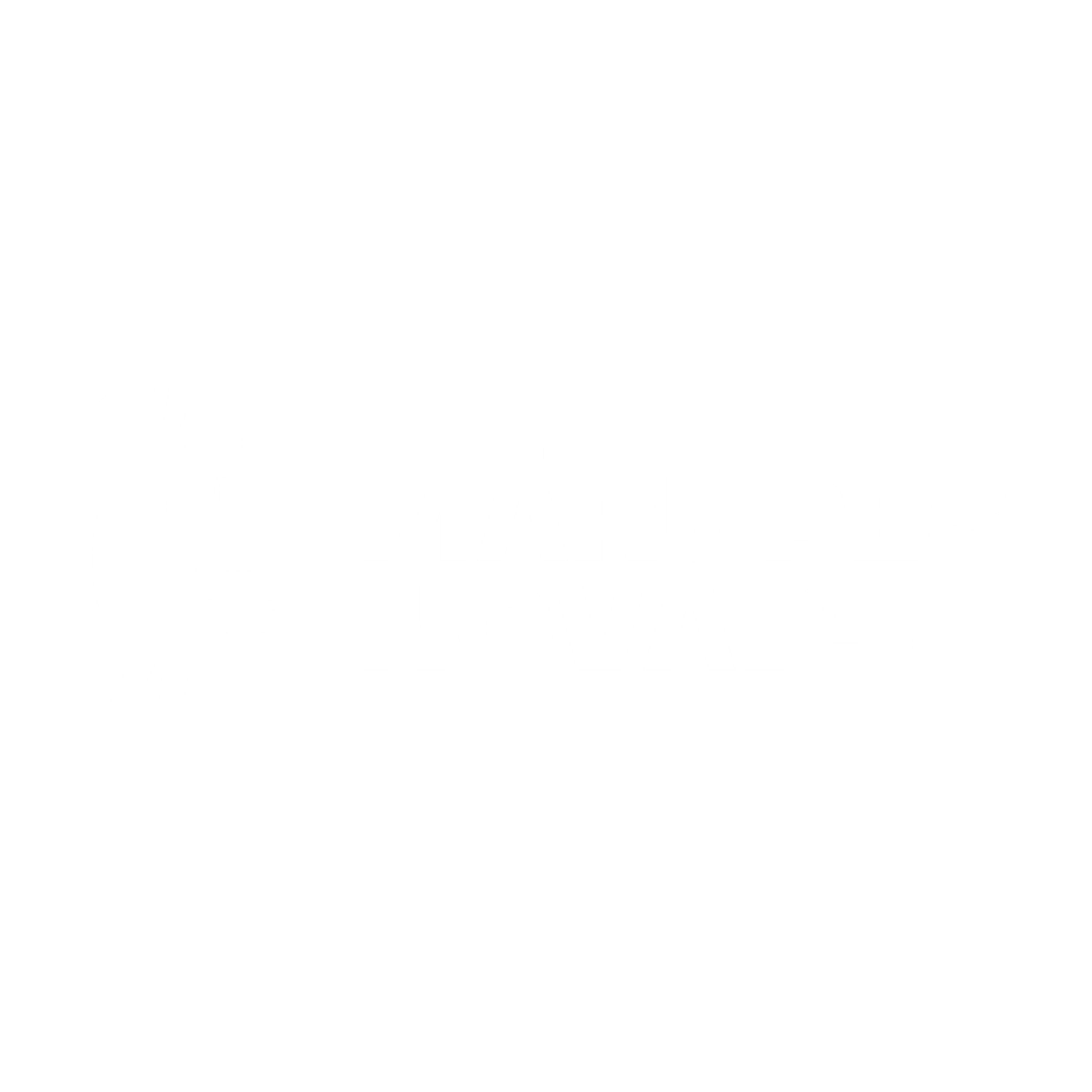